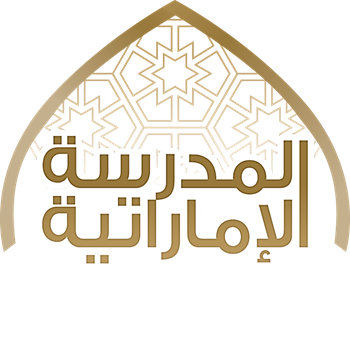 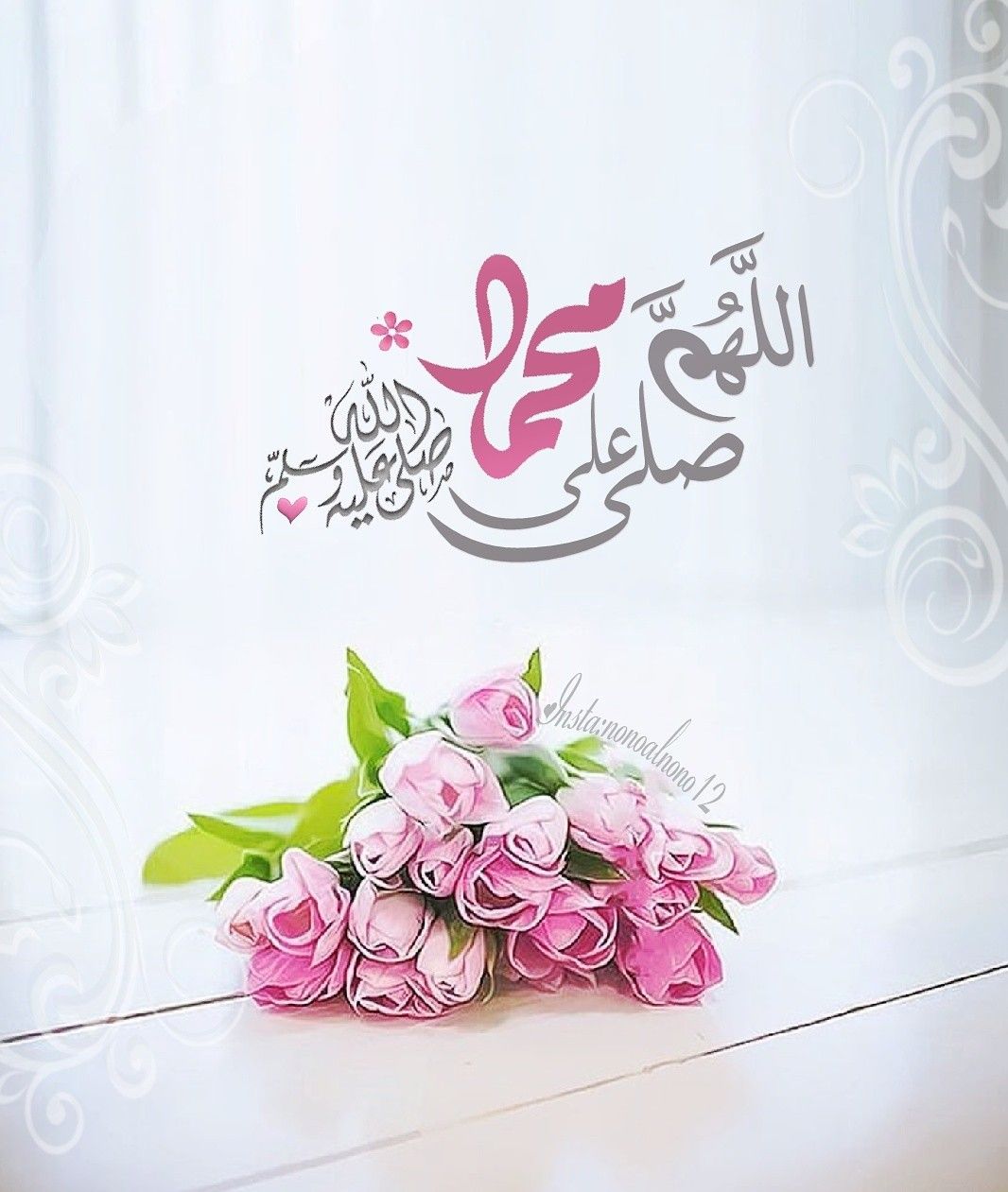 إعداد الْمعلمة : موزة سعيد الدرعي
روضة و مدرسة السّعادة
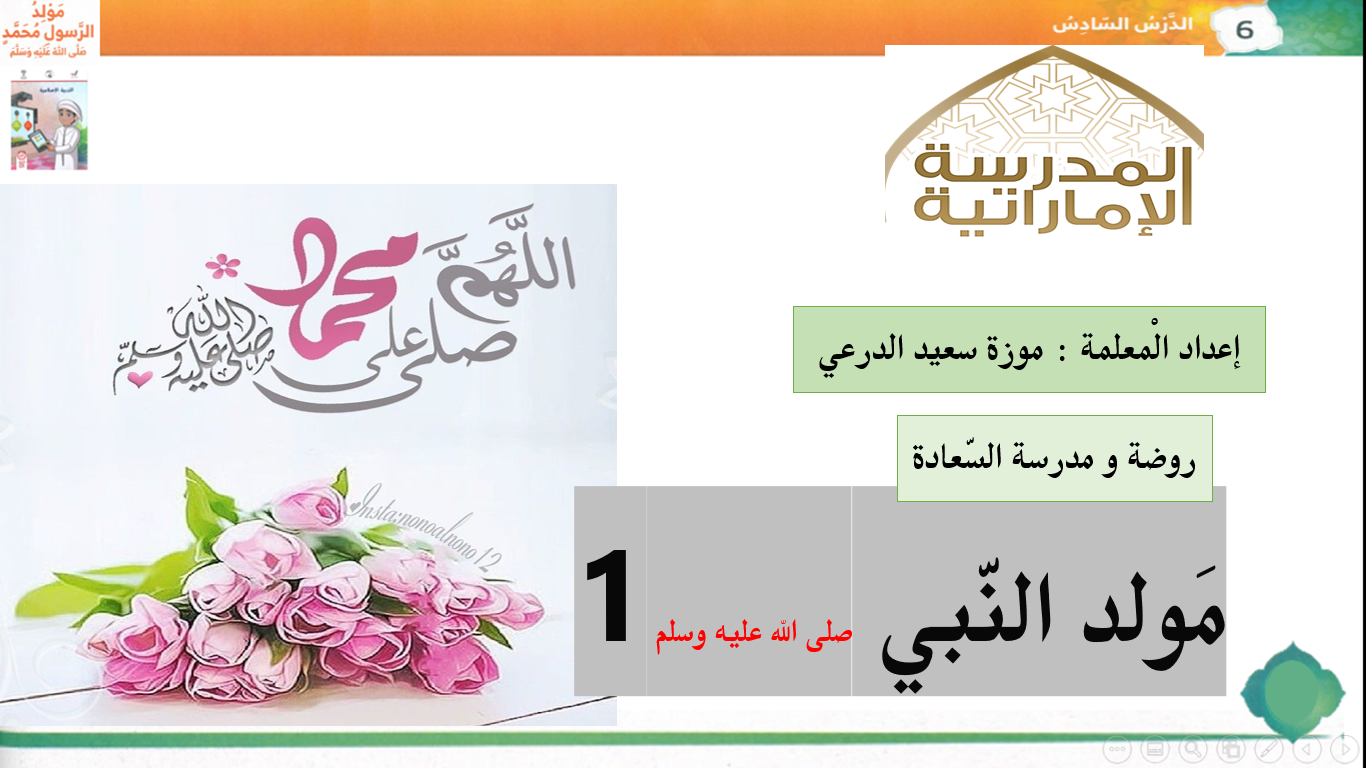 2
أَوَلُ مـا نَبْـدَأُ بِهِ هُــوَ  :
الدُّعــاءُ
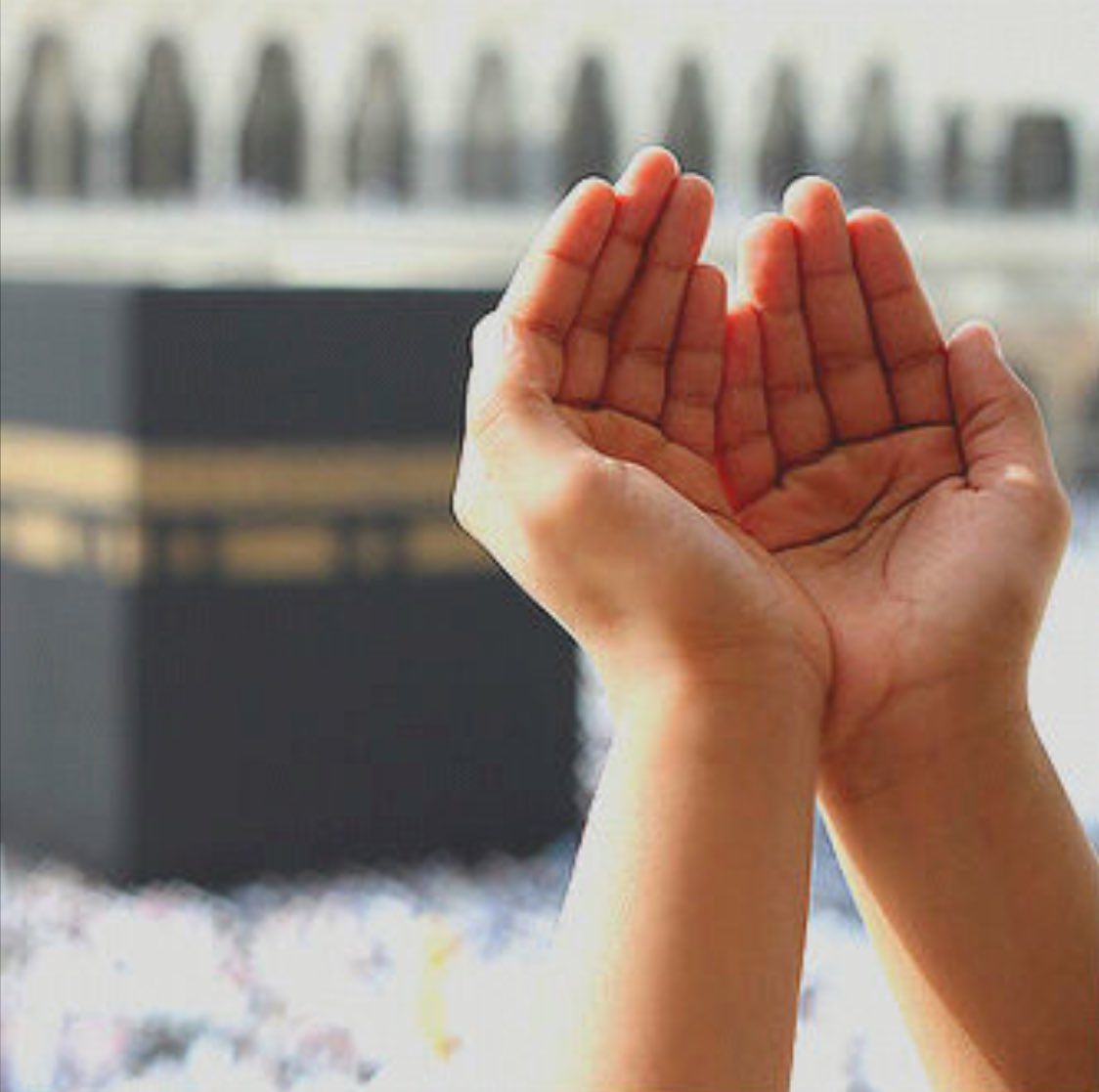 رَبِّ اشْرَحْ لي صَدْري وَيَسِّرْ لي 
أَمْري وَ احْلل عُقْدَةً مِنْ لِساني
 يَفْقَهوا قَوْلي.
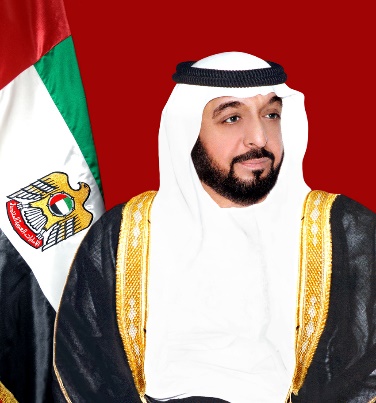 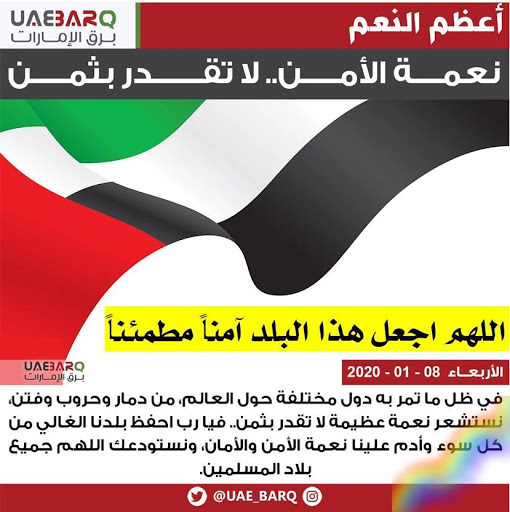 حِصّة التّربية الإسلامية
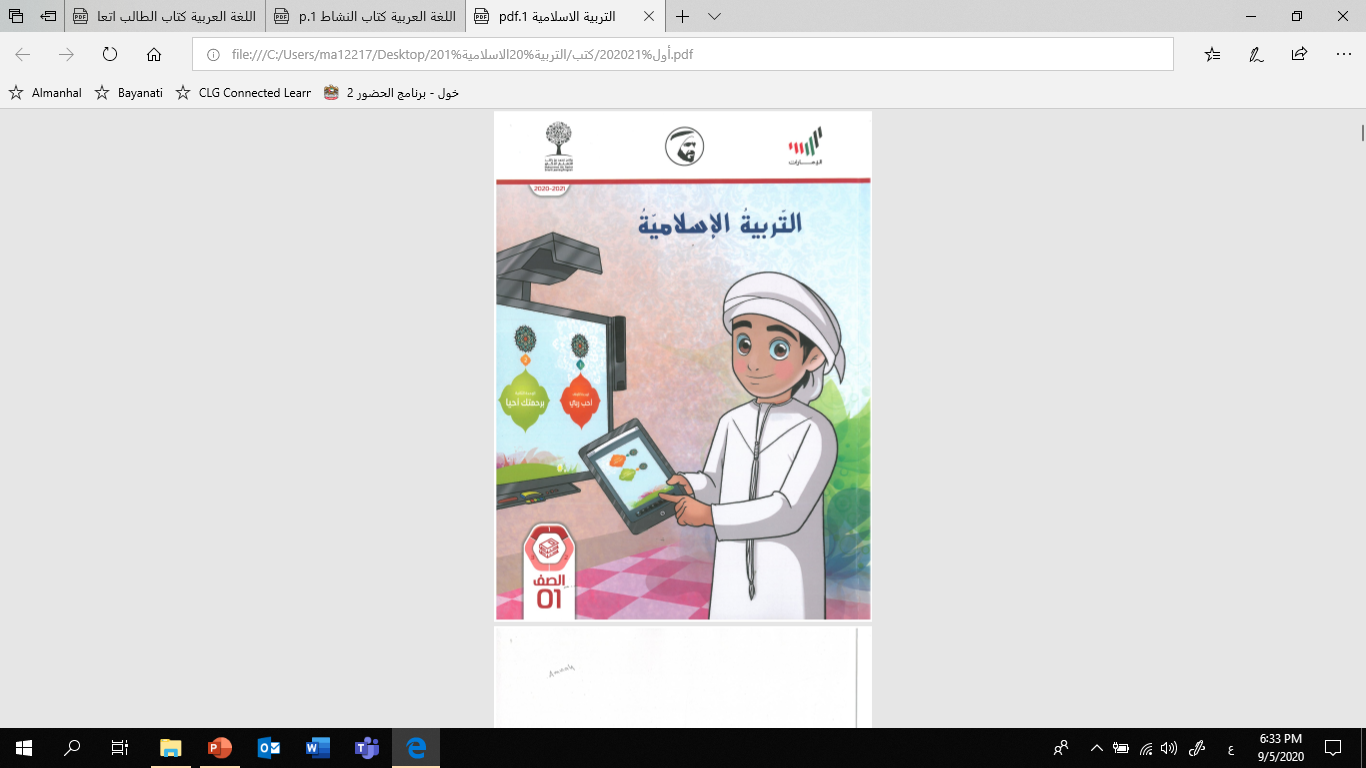 الْيَوْم:                  .
التاريخ:       مِنْ شَهْرِ أكتوبر 2020 م
 الْمُوافِق :    من صفرْ 1442 هـ
نَسْتَقْبِل يومًا جديدًا وعَلى صَرْحْ الْعِلمِ والْمَعْرِفةِ نُكْمِلُ مَسيرَةَ عِلْمِنا.
قَوانينُ الحِصَّةِ الدَّرْسِيَّةِ الإلكِترونِية
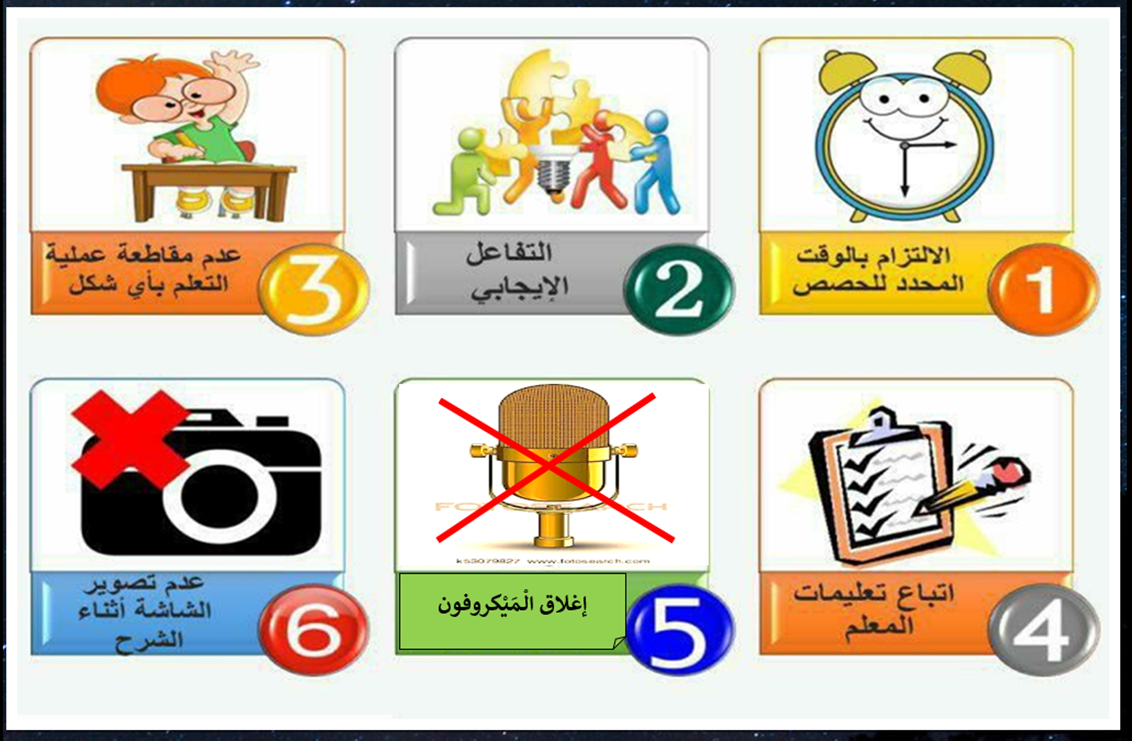 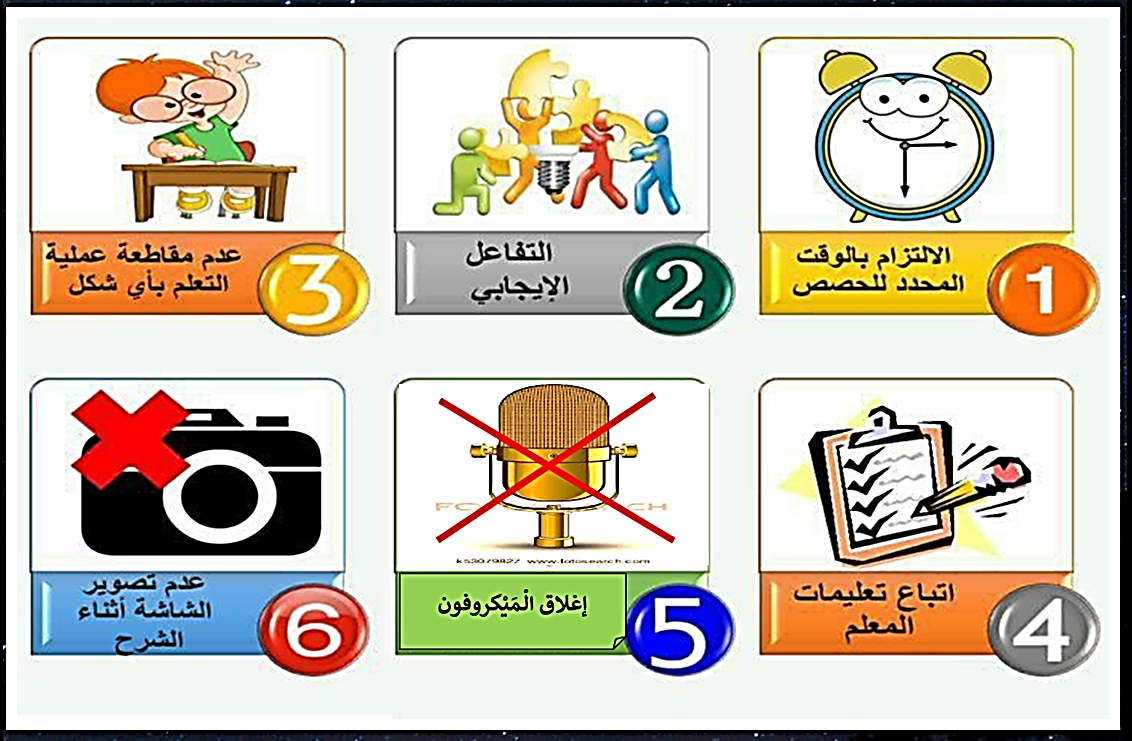 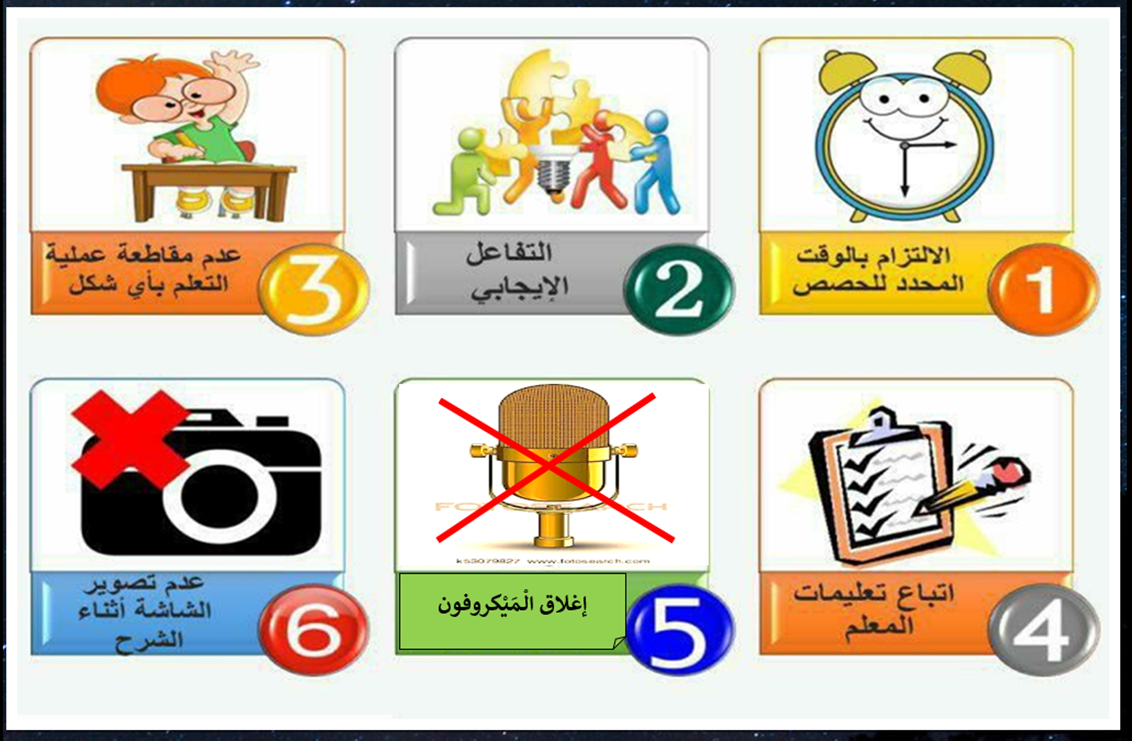 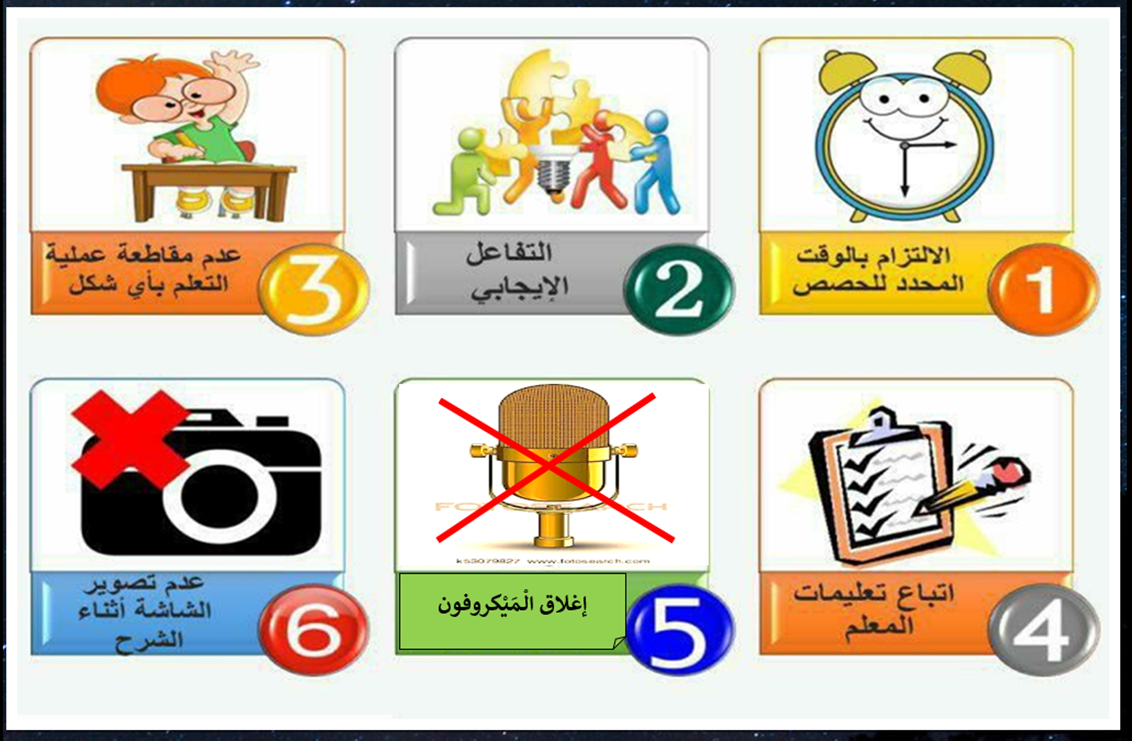 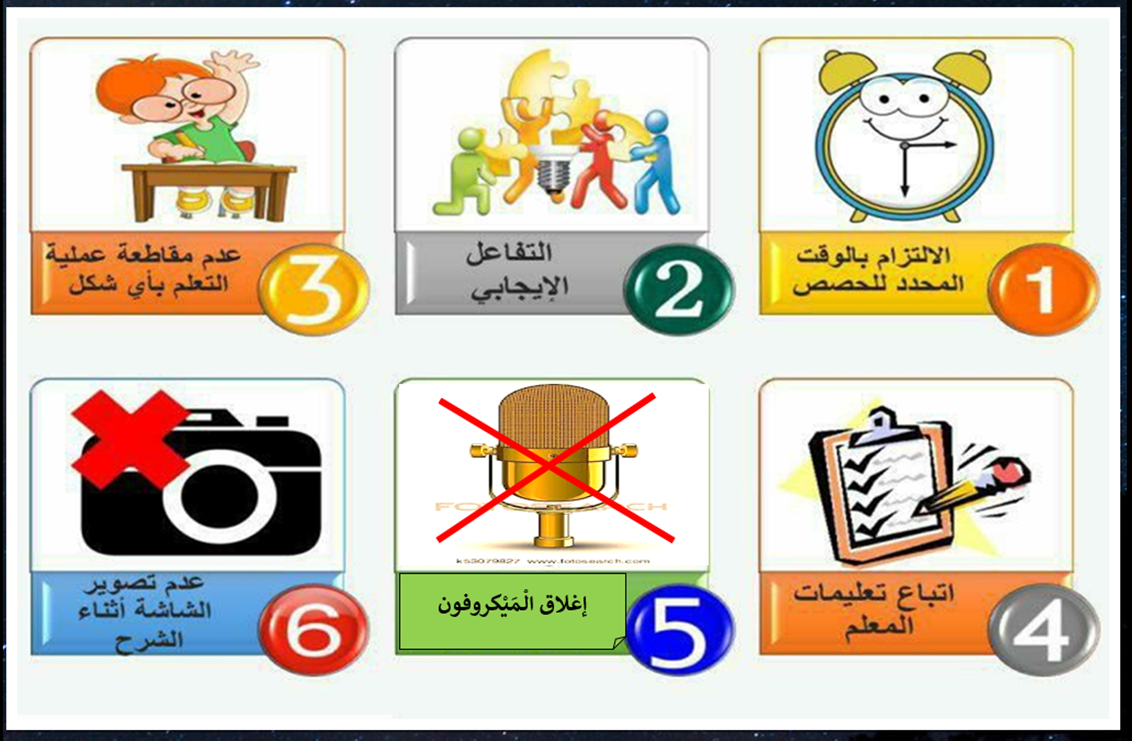 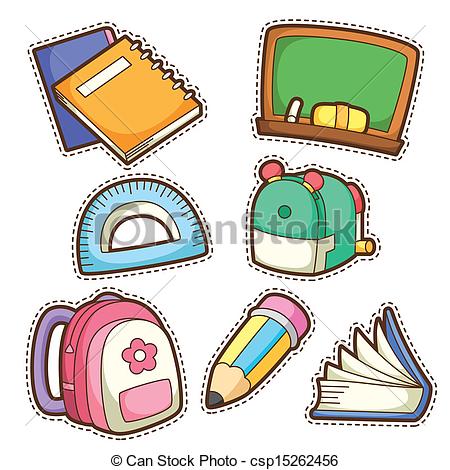 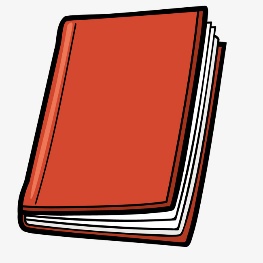 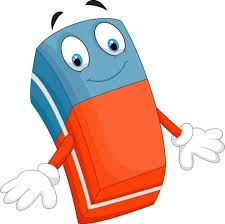 تجهيز الأدوات اللازمة
كَشْفُ الْحُضور والْغِياب
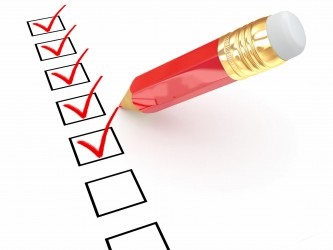 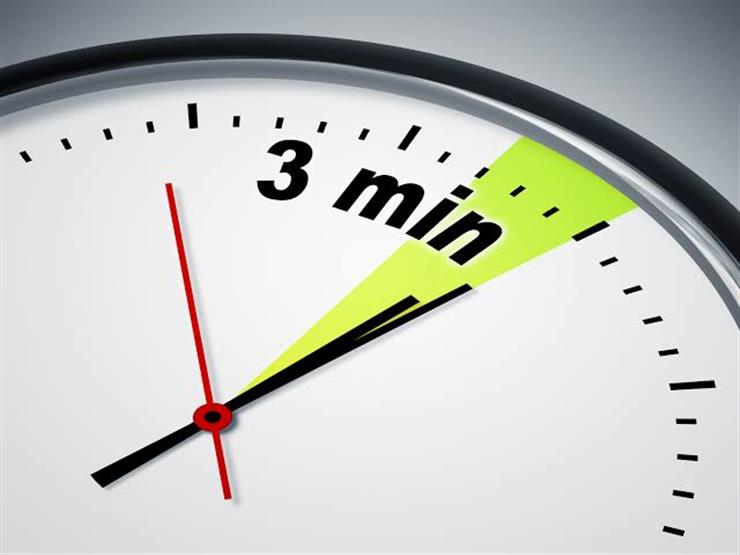 أَهْدافُ التّعلم:
هَيّا نُكمل قِصّة :
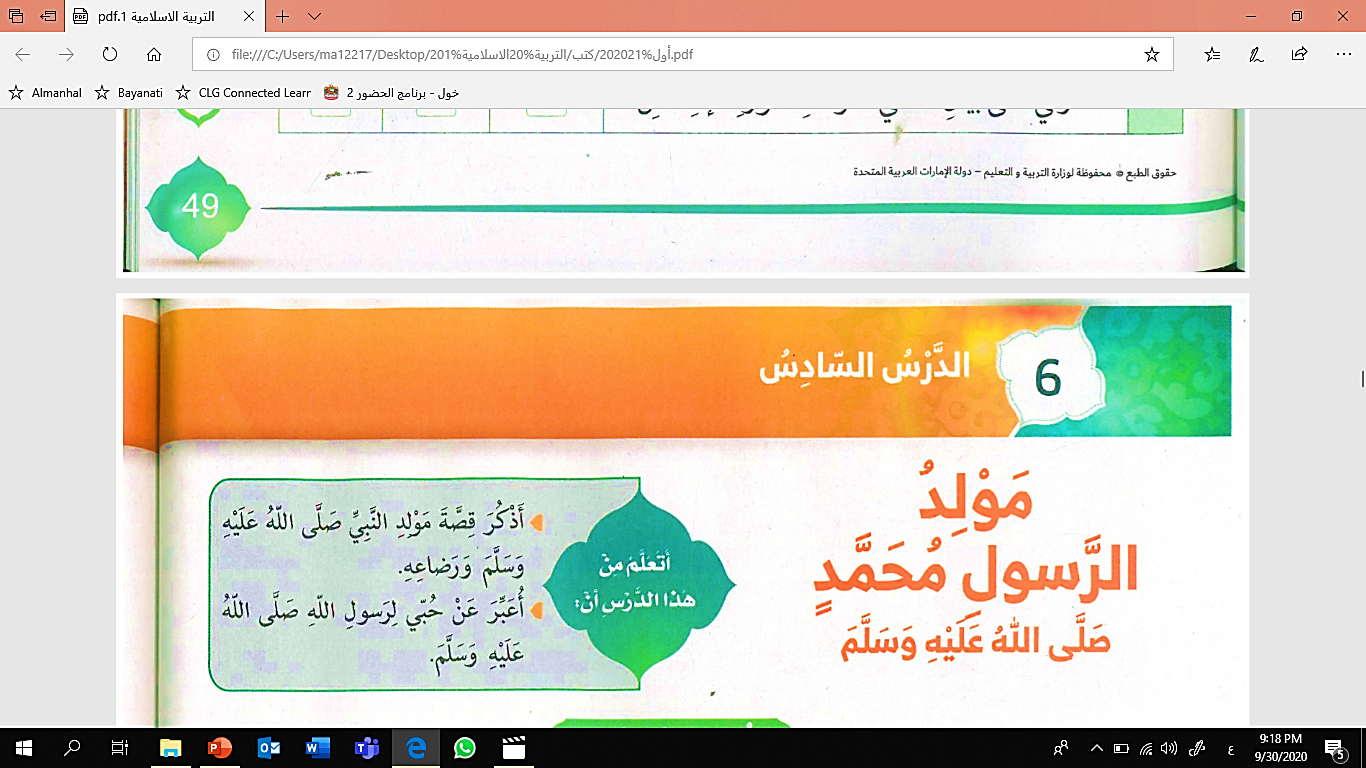 أَتَذّكر:
بِماذا تُذكّرنا هَذهِ الصّورة؟
ماذا حَدثَ وَمن السّبب؟
أَتَذّكر:
عامُ الْفيلِ
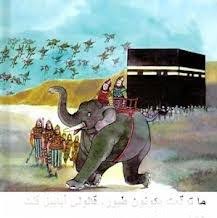 سُمّي هذا الْعام ........................
وَفي نَفْسِ الْعام وُلِدَ 
رَسولنِا الْكَريم ....................
مُحَمّدٍ – صلى الله عليه وسلم-
مِنْ خِلال ما سَبق أُجيب:
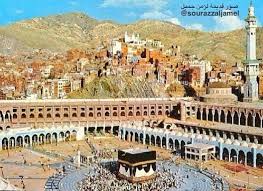 وُلِدَ النّبي صلى الله عليه وسلم في ...........
فــي شَهْر..................
في عامِ ..................
فــي يَوْمِ.........
رَبيع الأَوّل
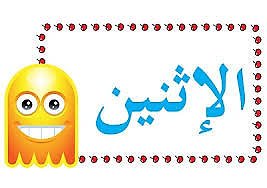 مَكّة
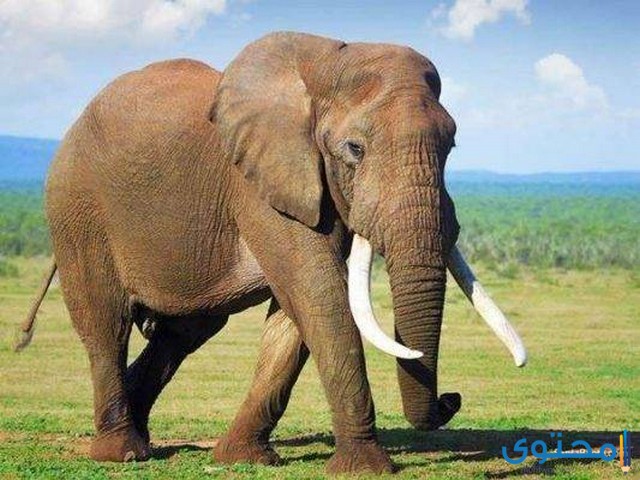 50
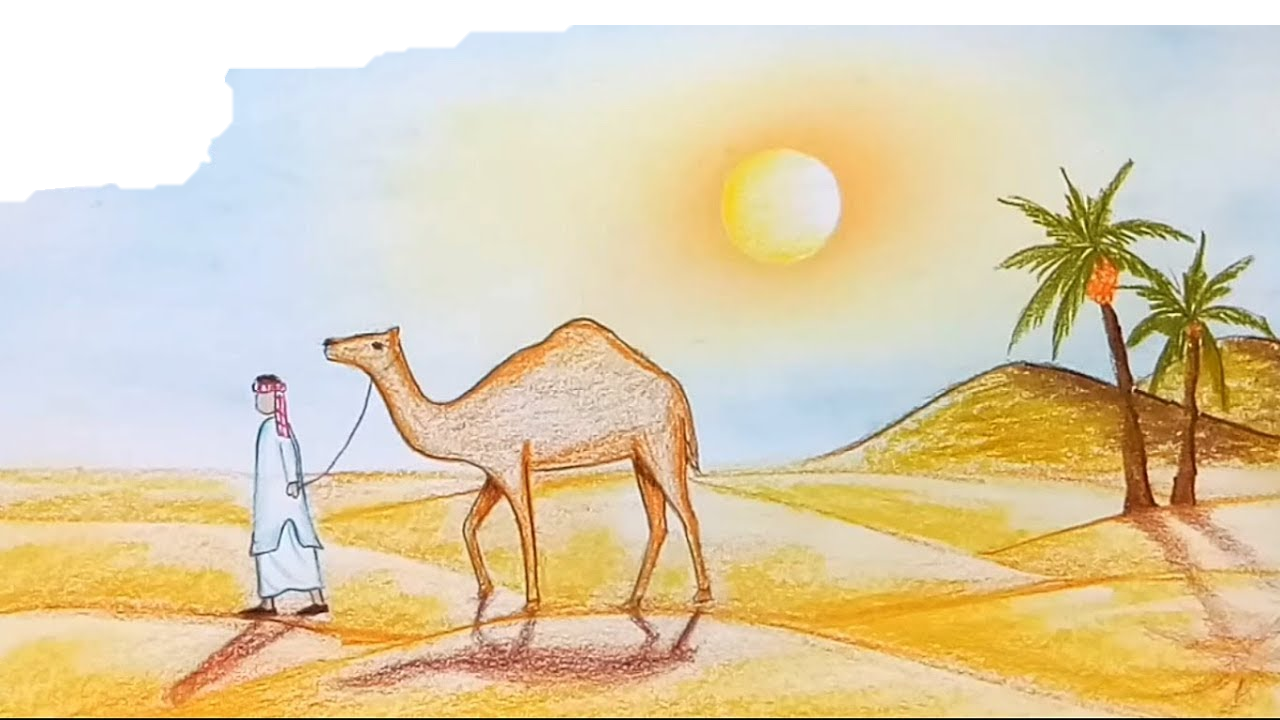 مِنْ خِلال ما سَبق أُجيب:
بَعَدَ ما تَزّوج عَبْدالله بالسّيدة آمِنة، سافرَ إلى بـِلادِ الشّام للتّجارة.
ماذا حَدَثَ لَهُ بَعْد ذِلك؟
كَيْفَ شَعَرّت آمِنة عِنْدما تُوفي زَوْجها ؟
لِماذا حَزِنَت حُزْناً شَديدًا؟
51
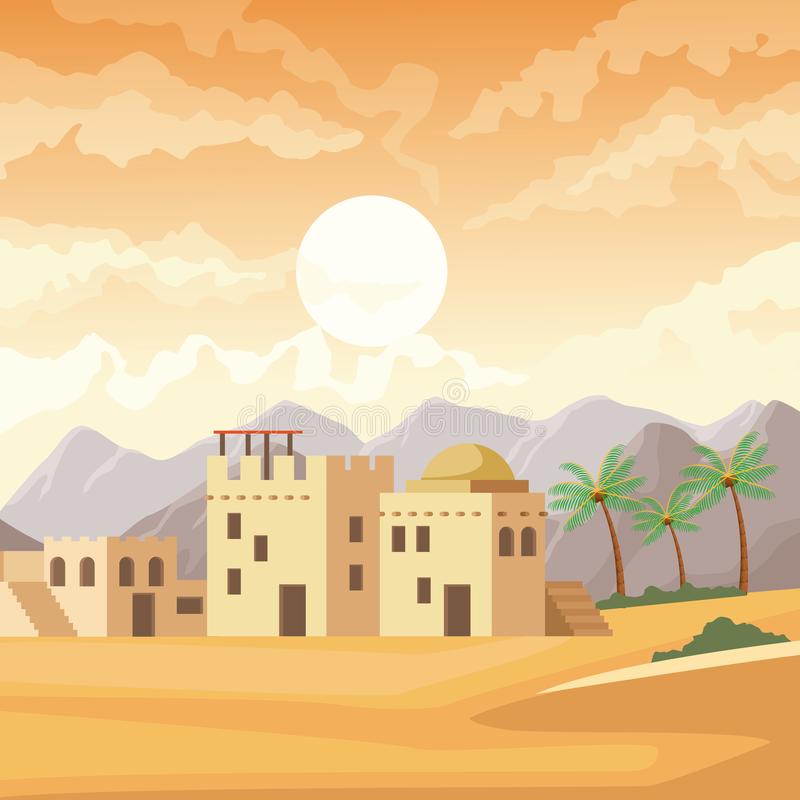 مِنْ خِلال ما سَبق أُجيب:
أَخَذَتْ حَليمة السّعدية مُحَمّد مَعها إلى الْبادِية.
باركَ الله لَها في لَبنِ نعْجَتها و كَثُر خَيْرها .
عاشَ مُحَمّد مِع حَليمة ......سَنواتٍ
4
وثُمّ أَعادَتهُ لِأُمّه في .......
مَكّة
51
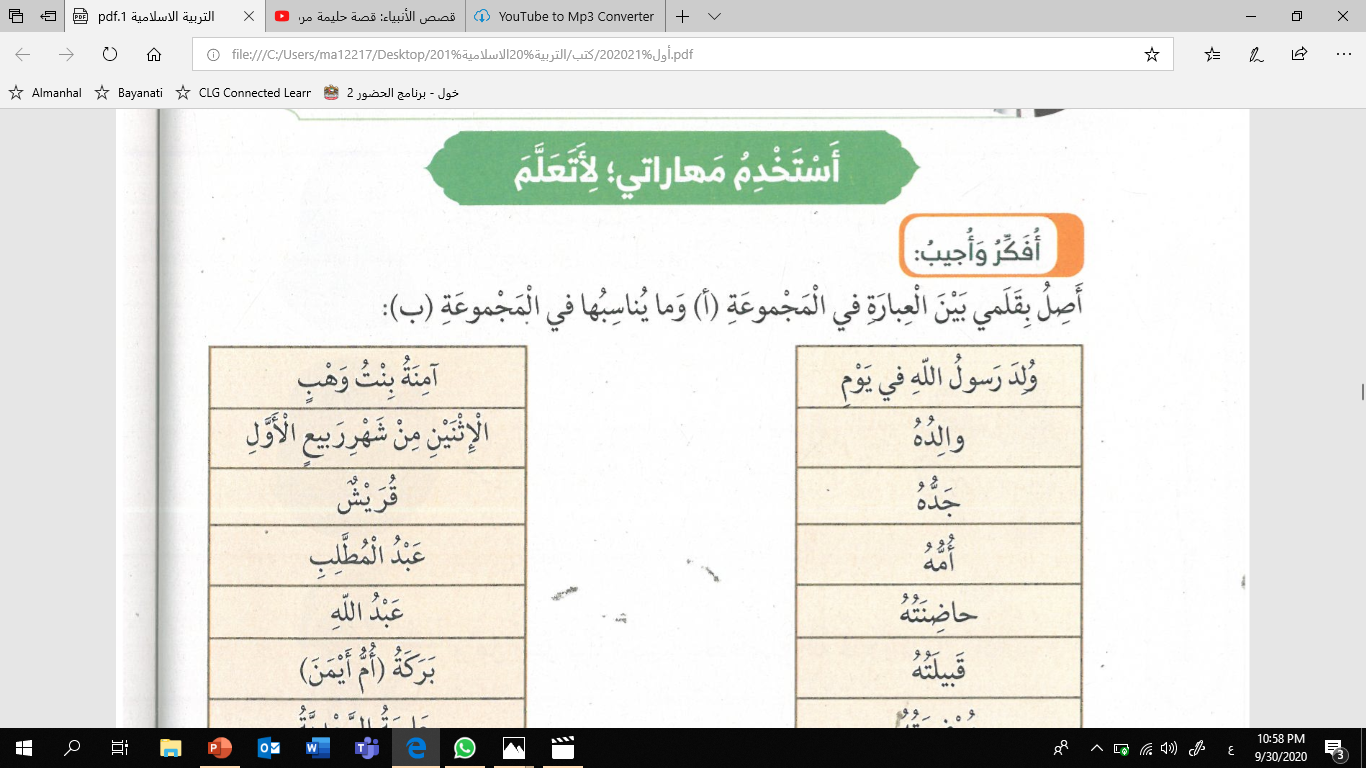 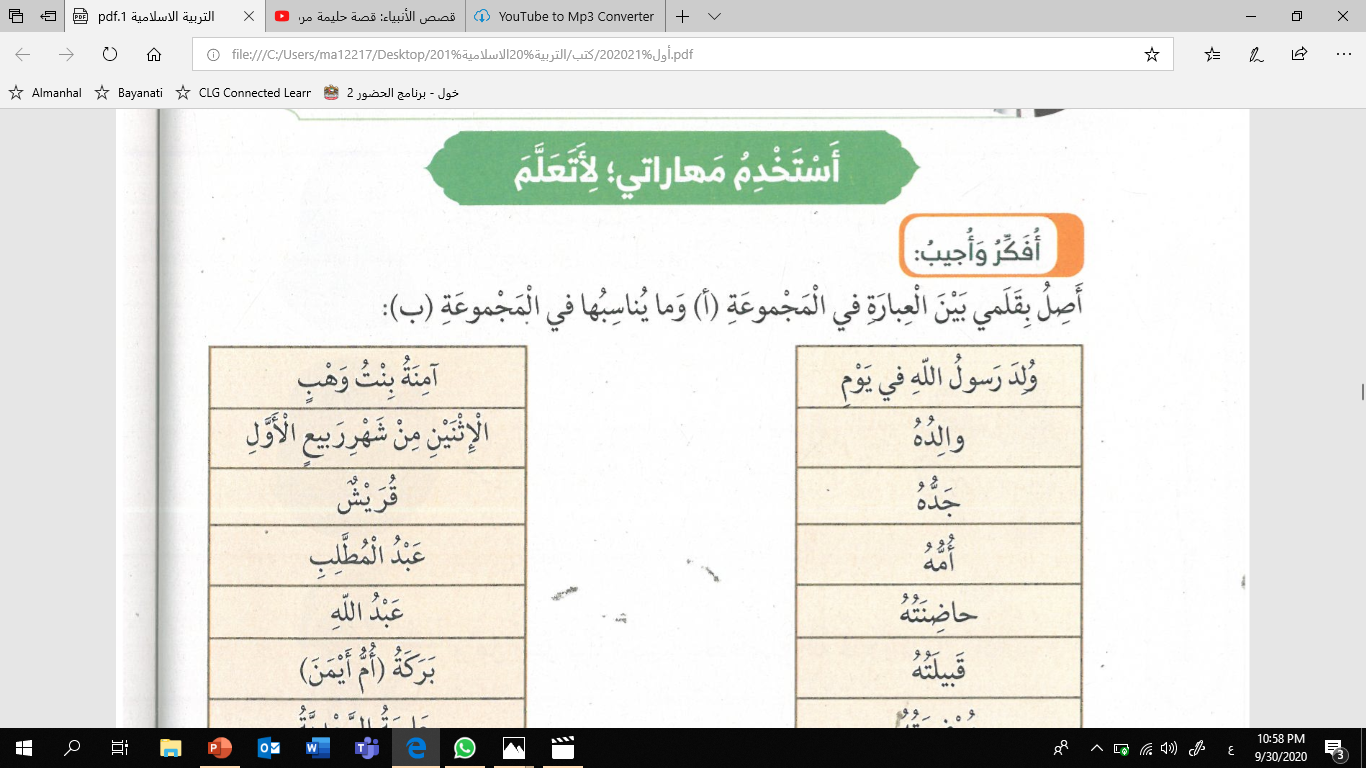 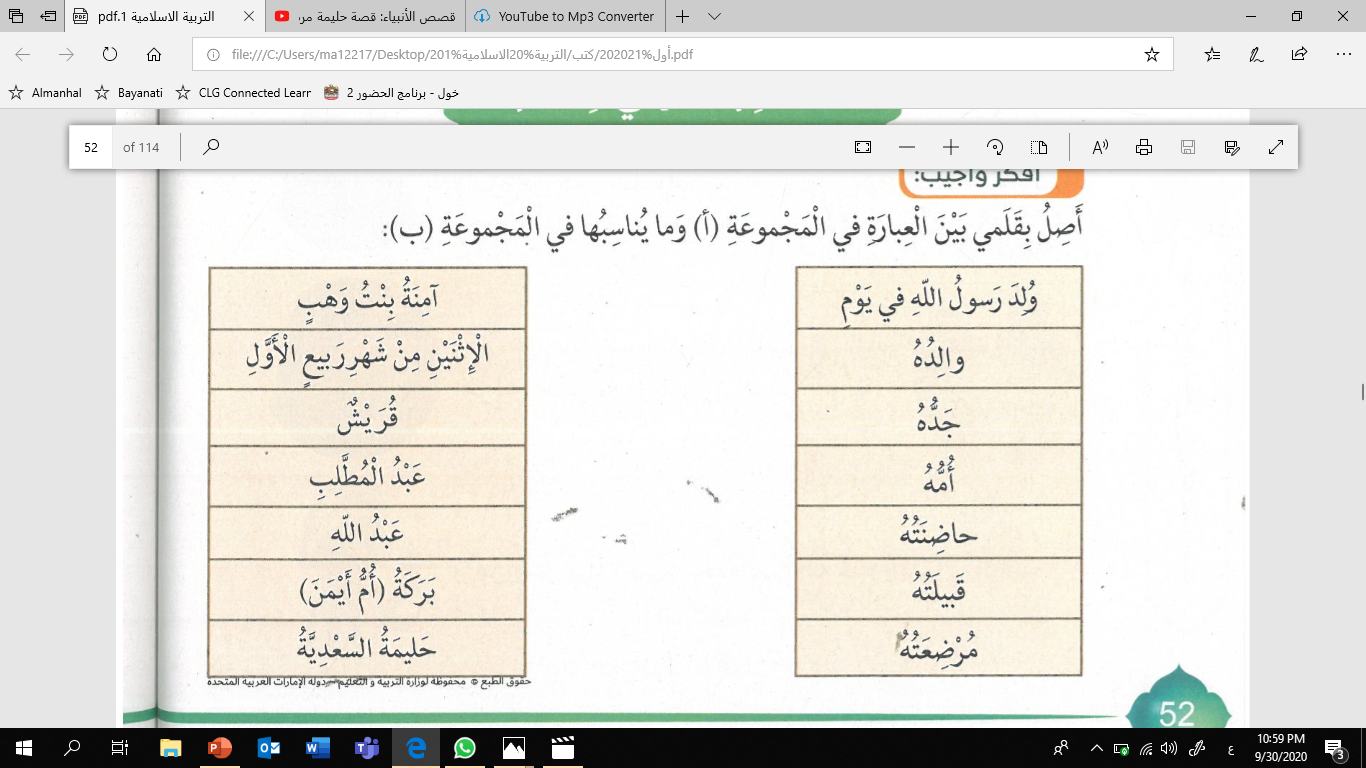 52
نَشاط إِثْرائي:
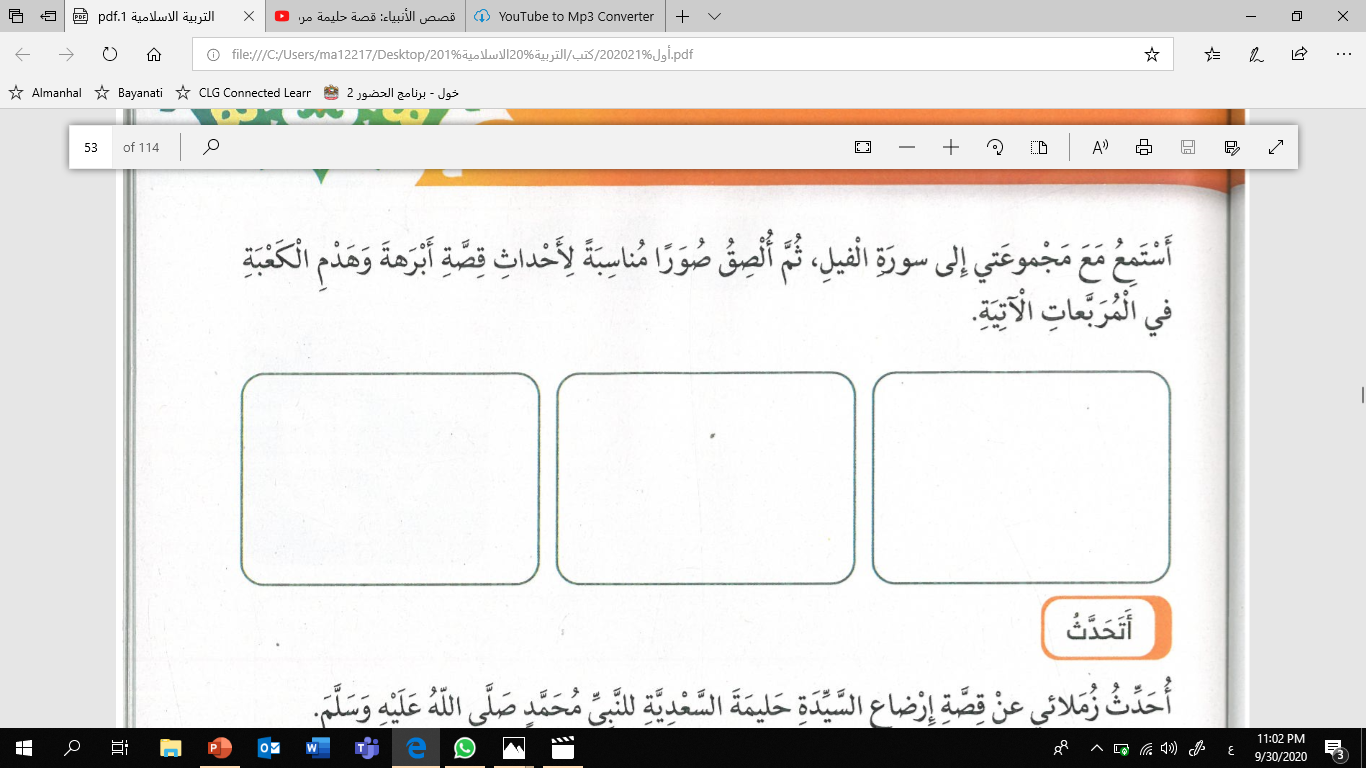 53
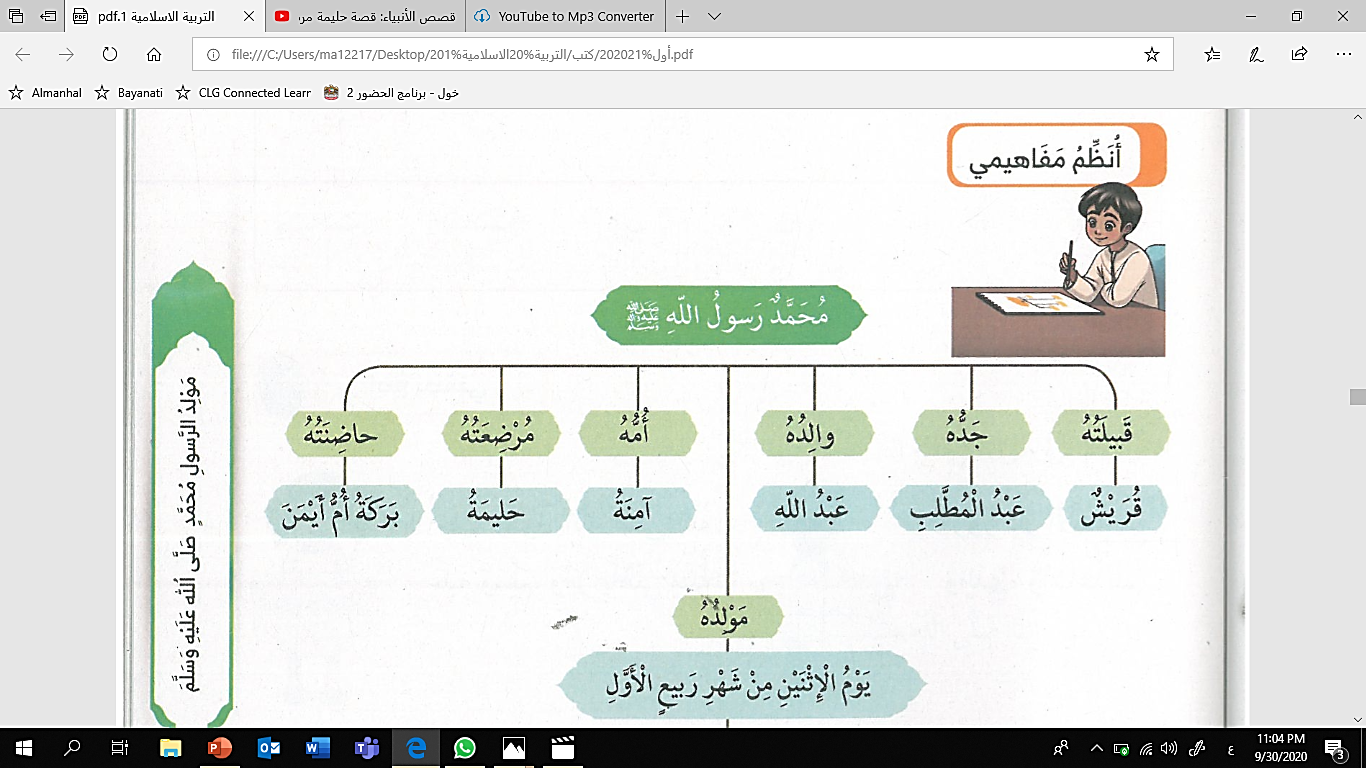 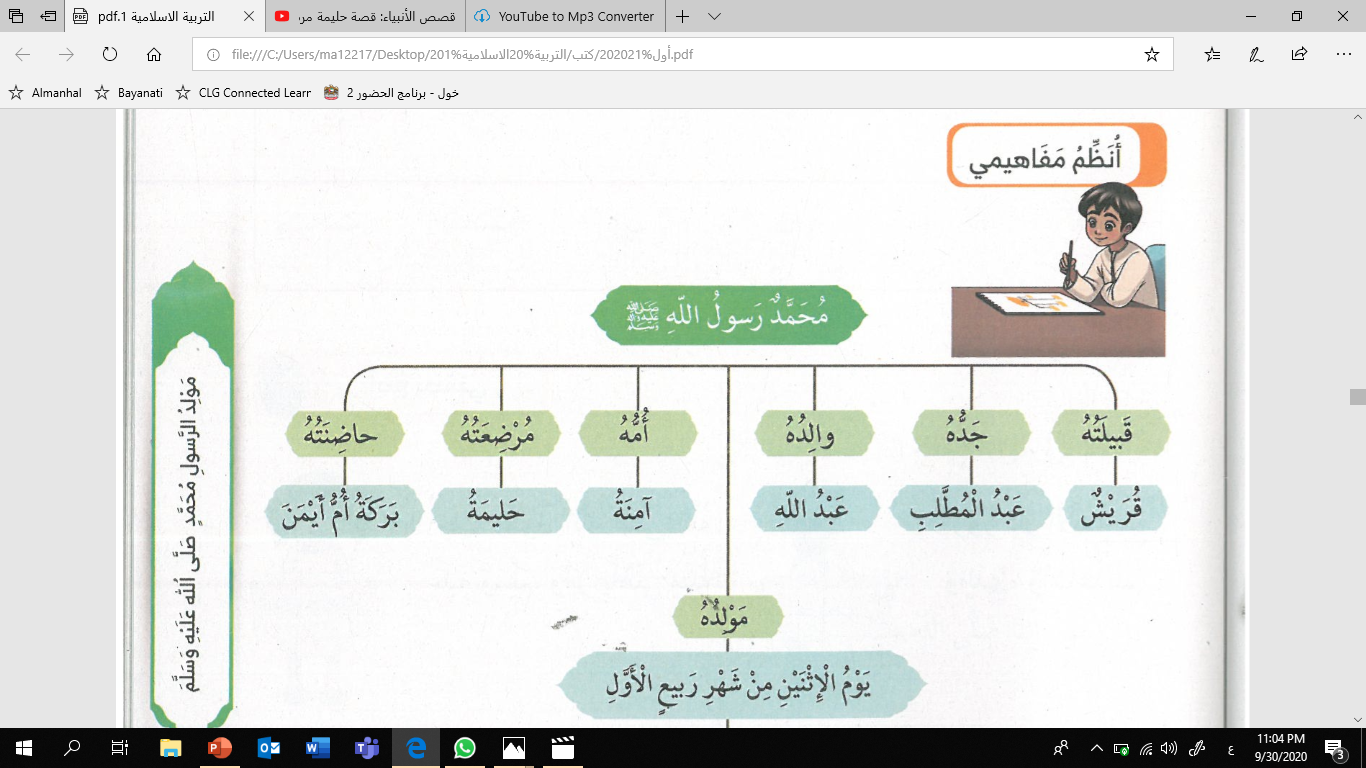 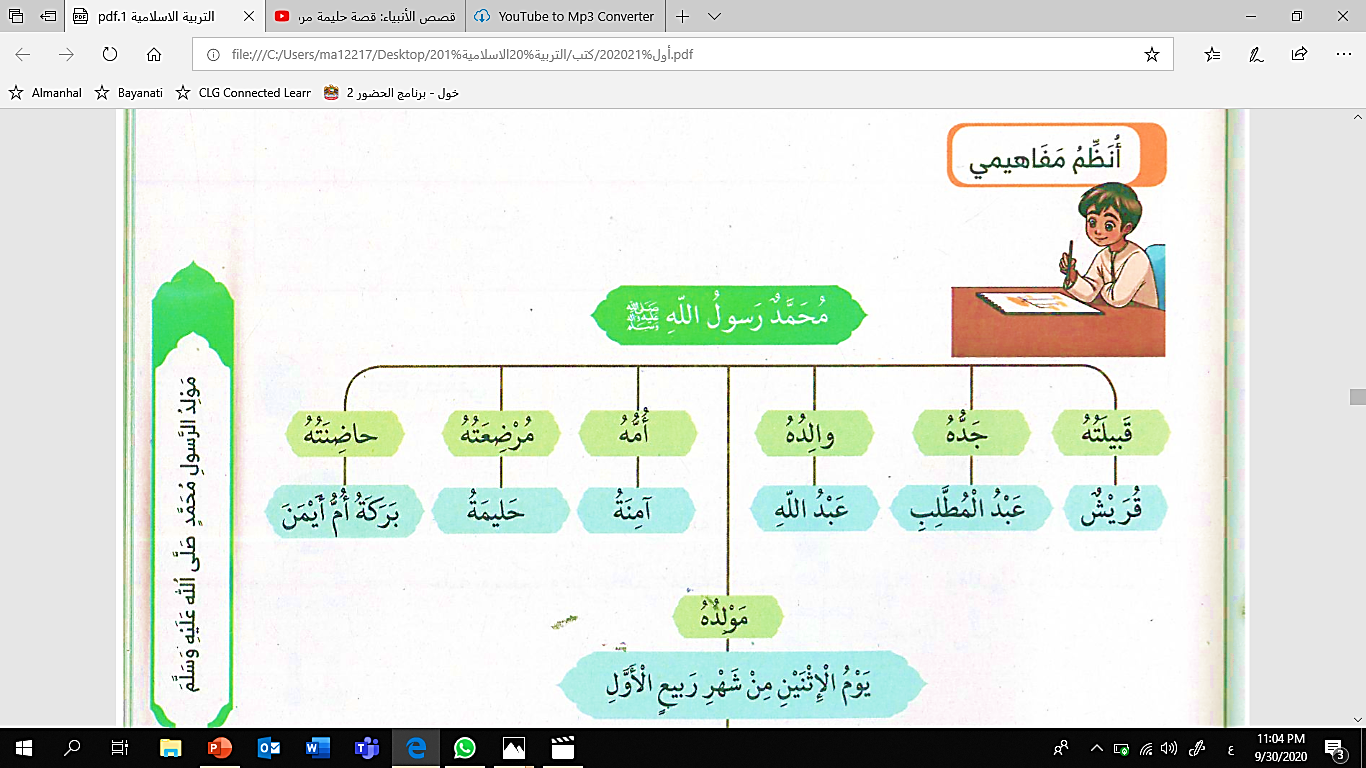 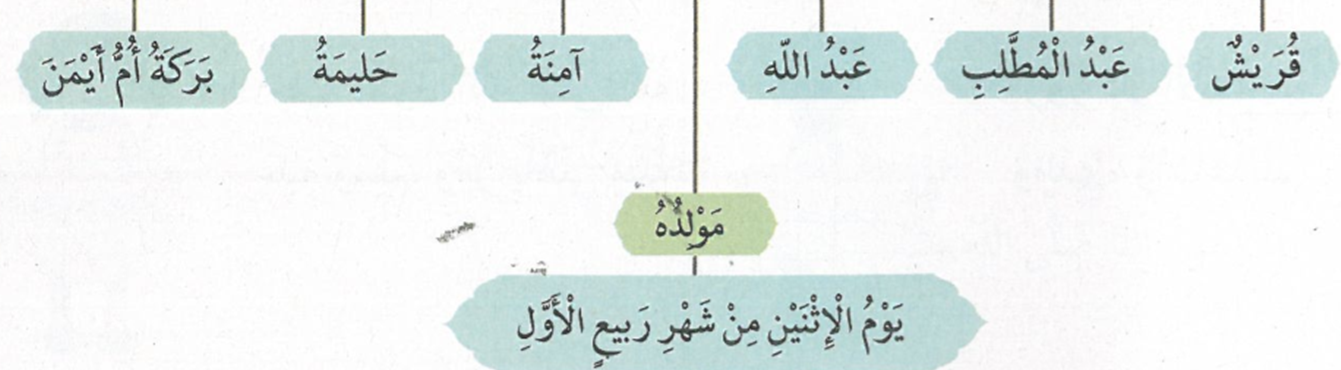 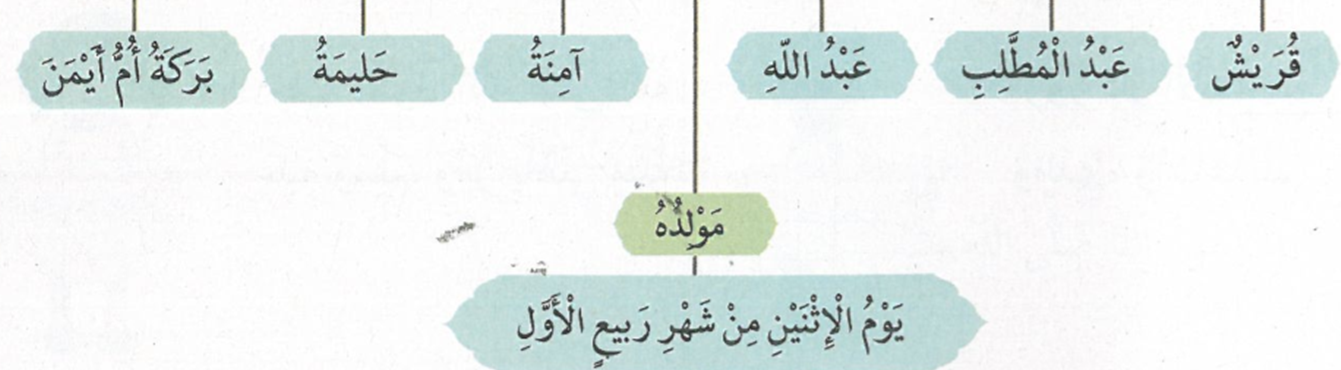 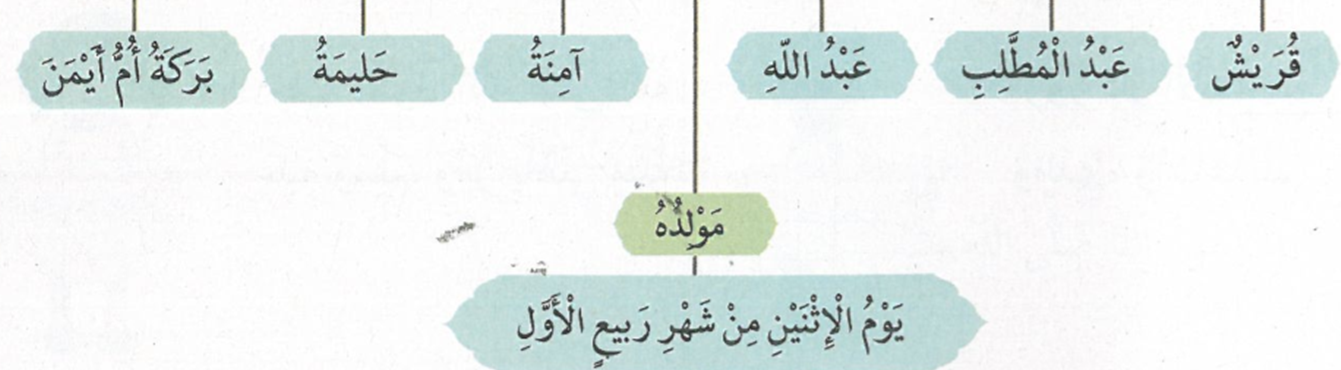 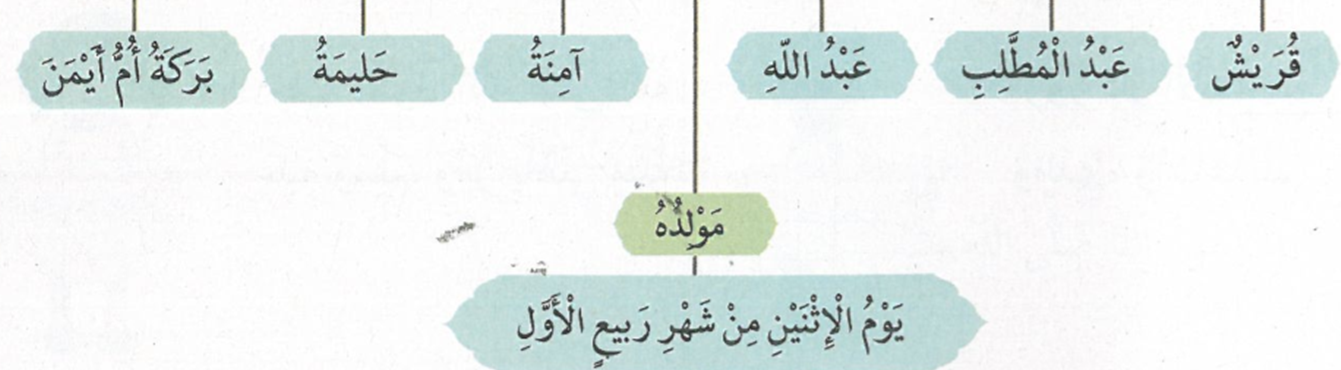 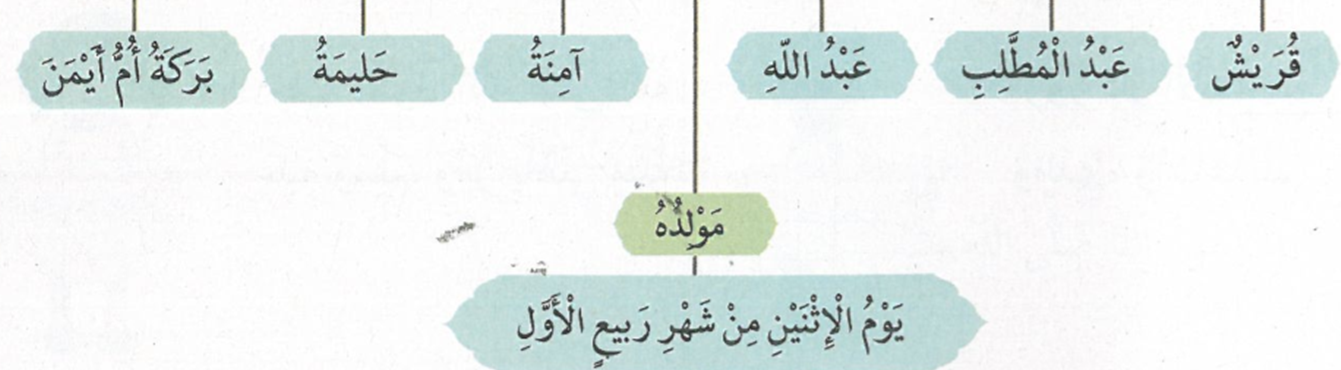 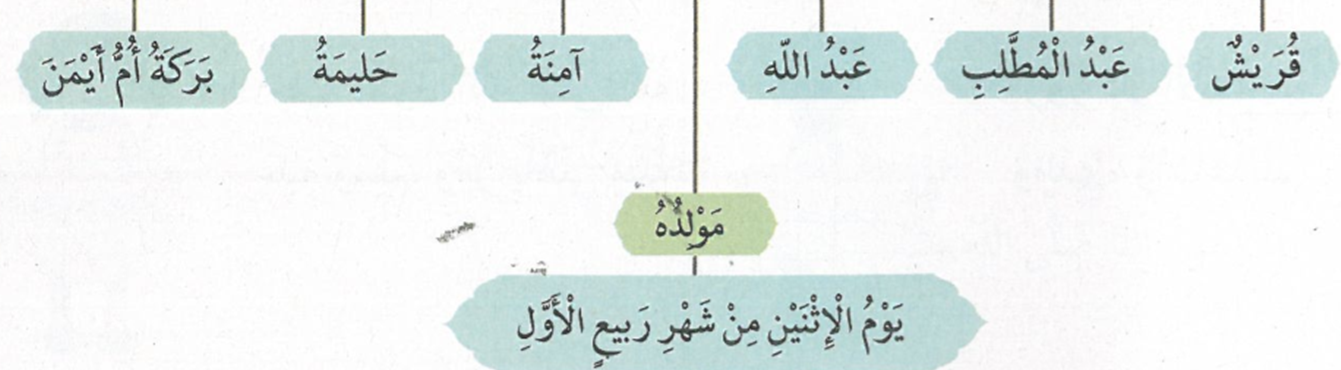 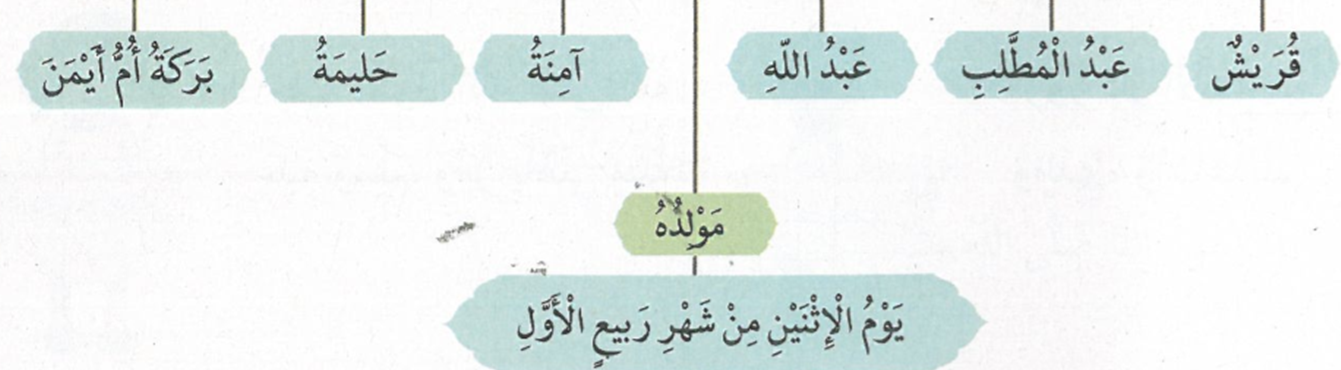 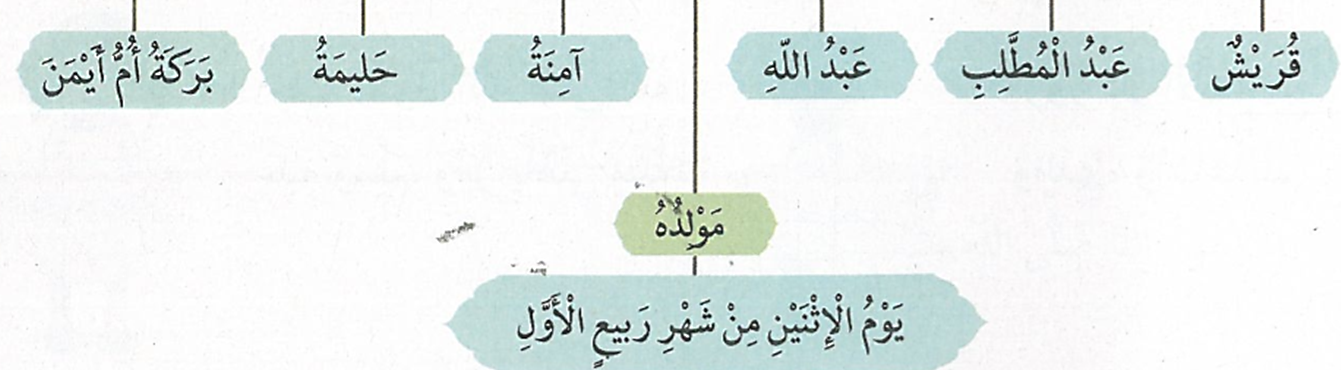 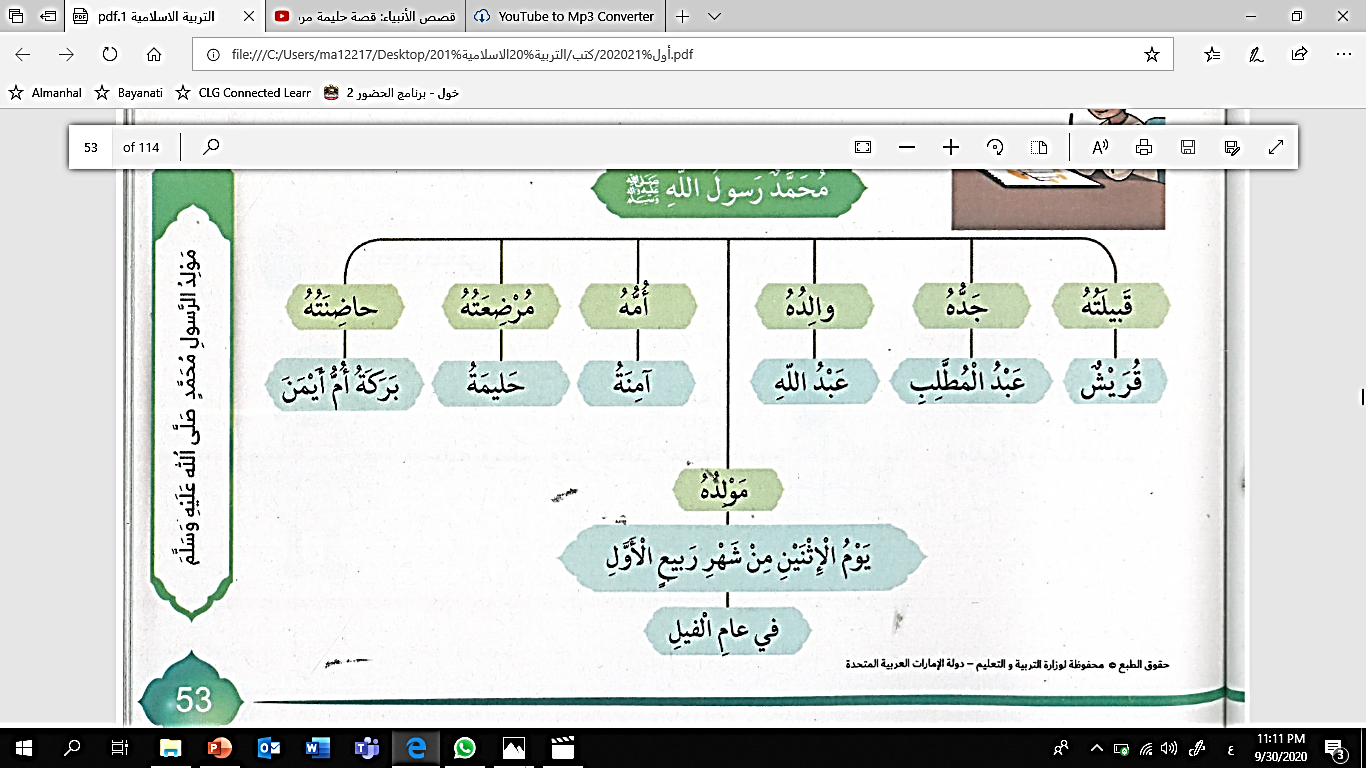 54
نَشاط إِثْرائي:
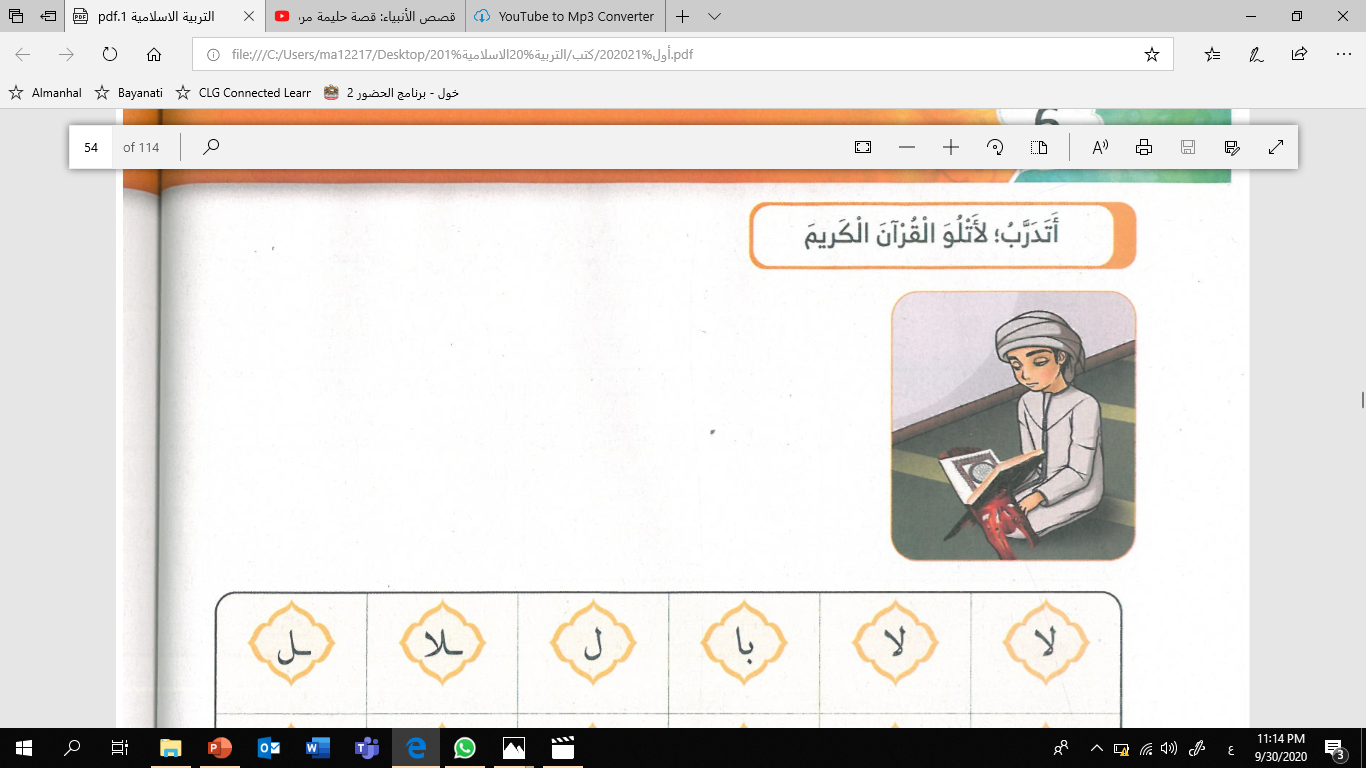 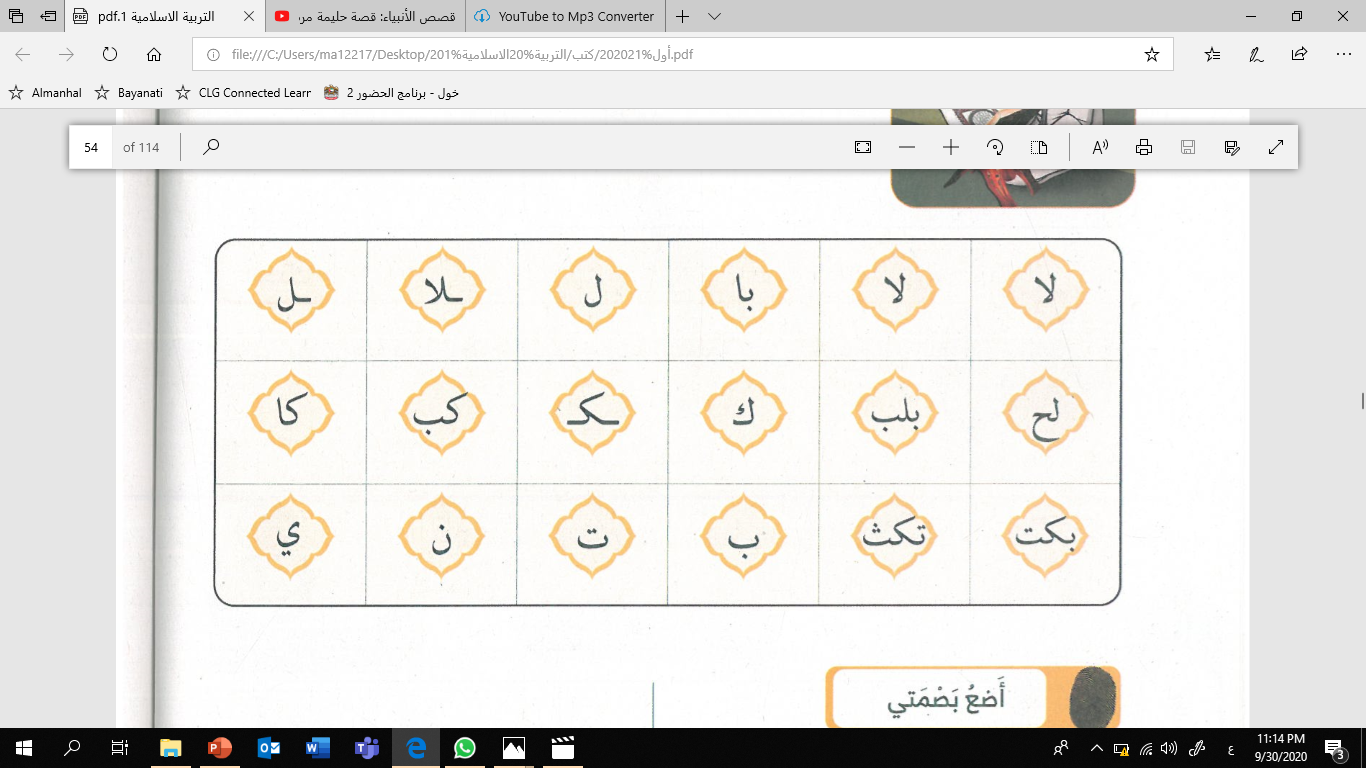 54
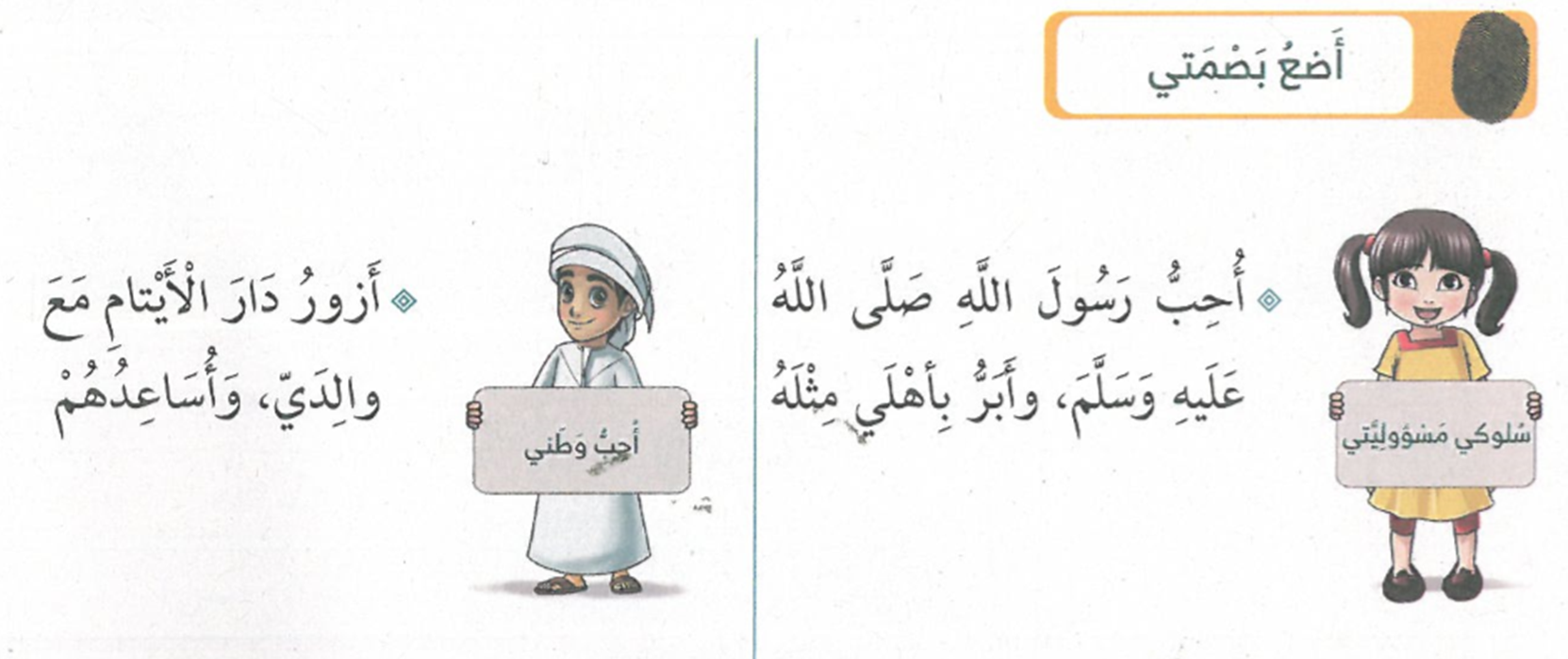 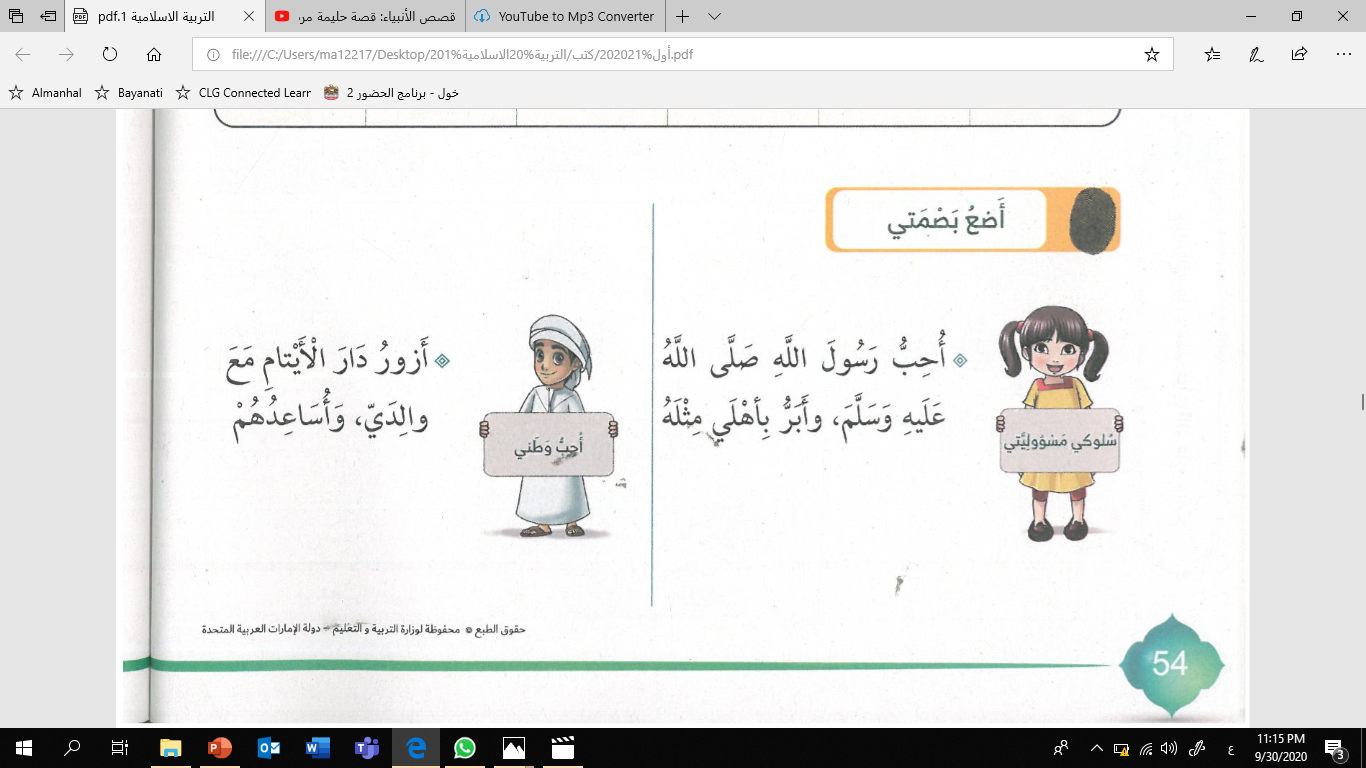 54
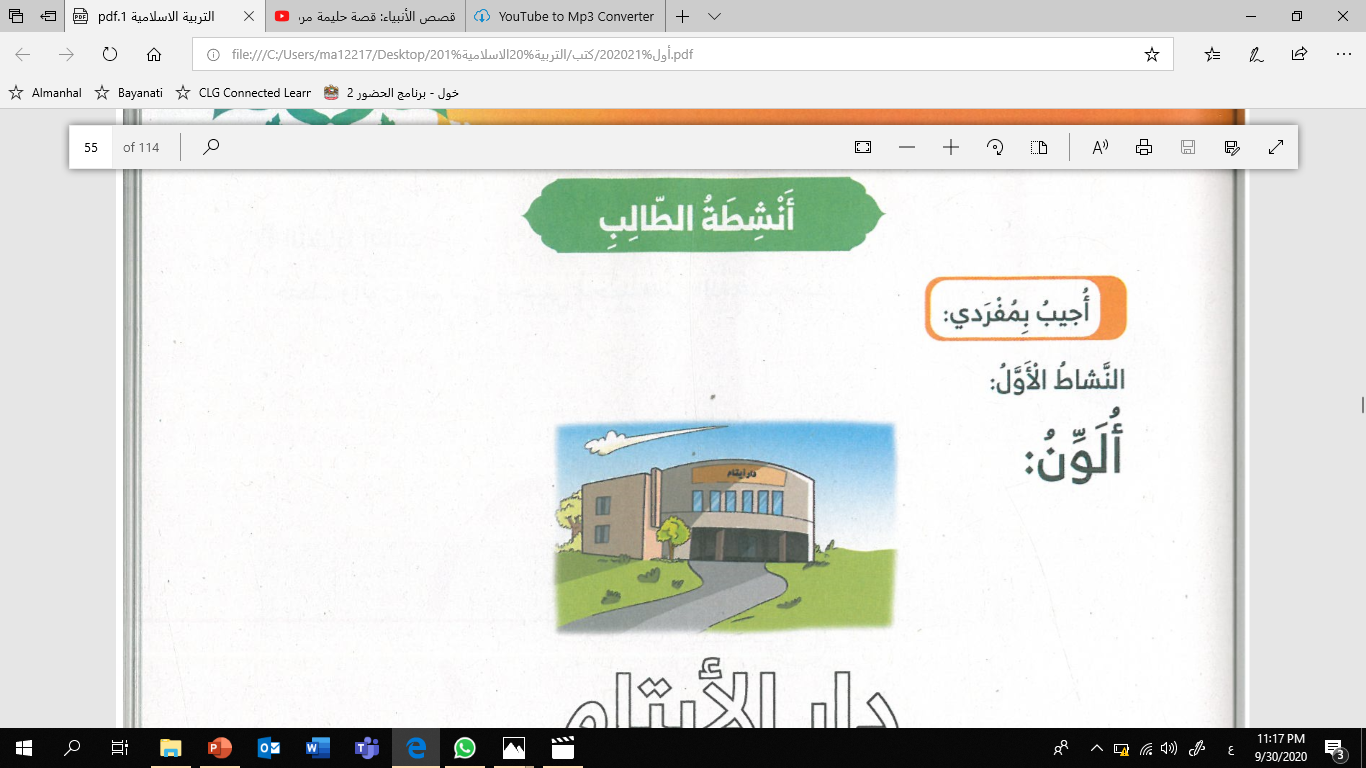 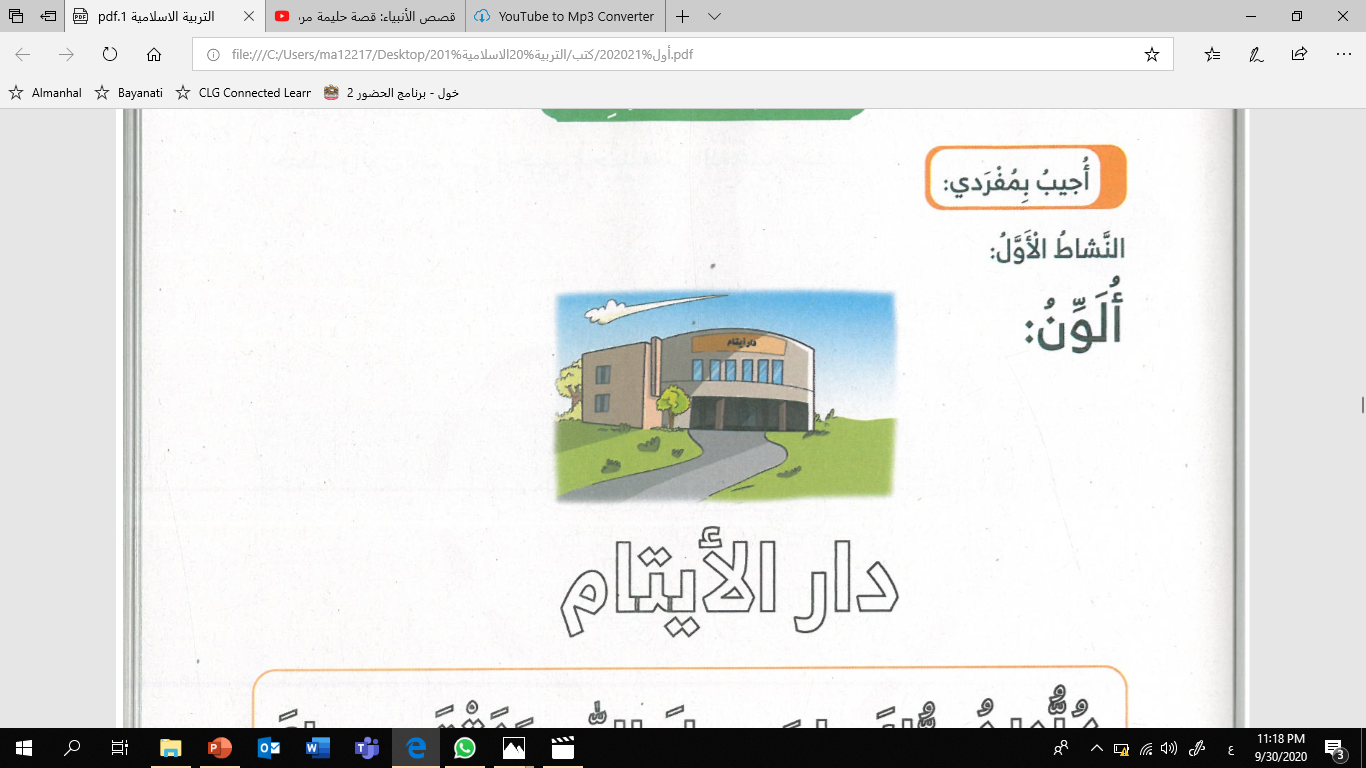 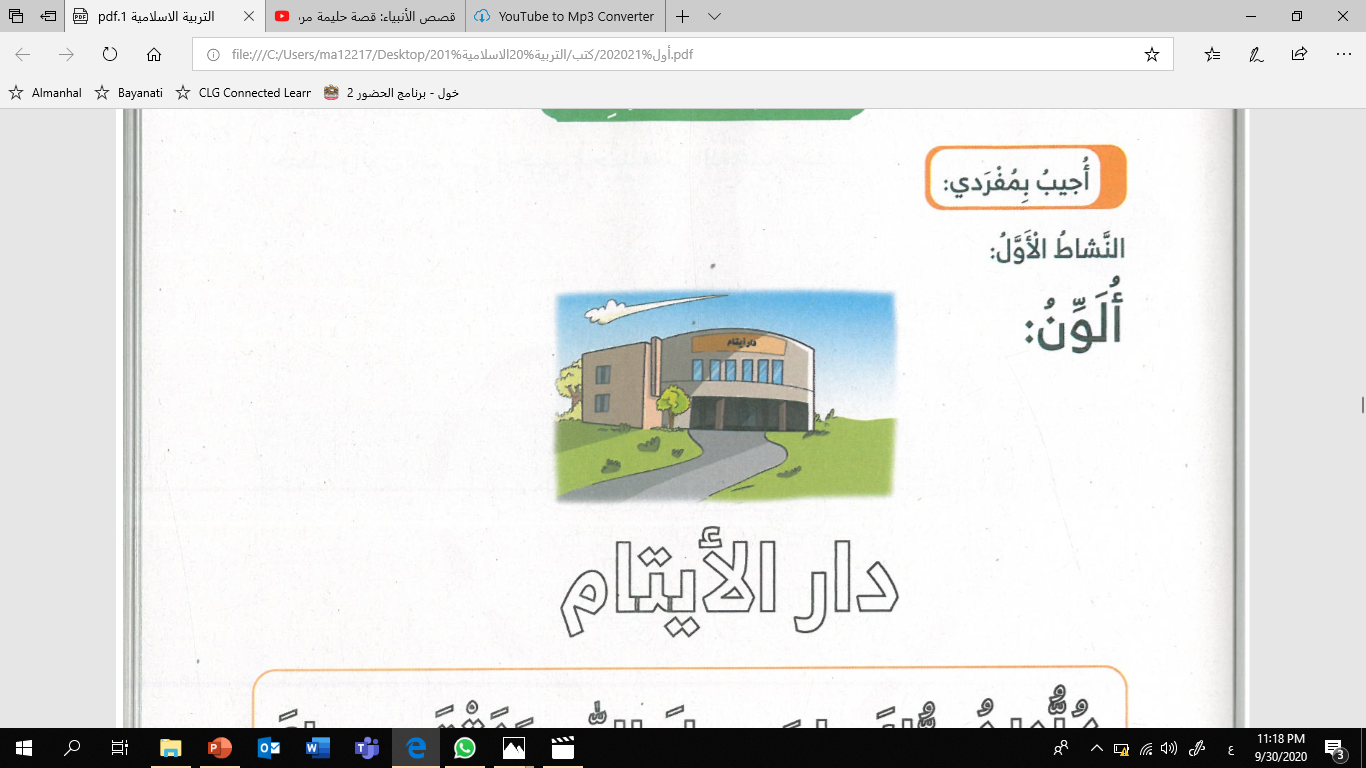 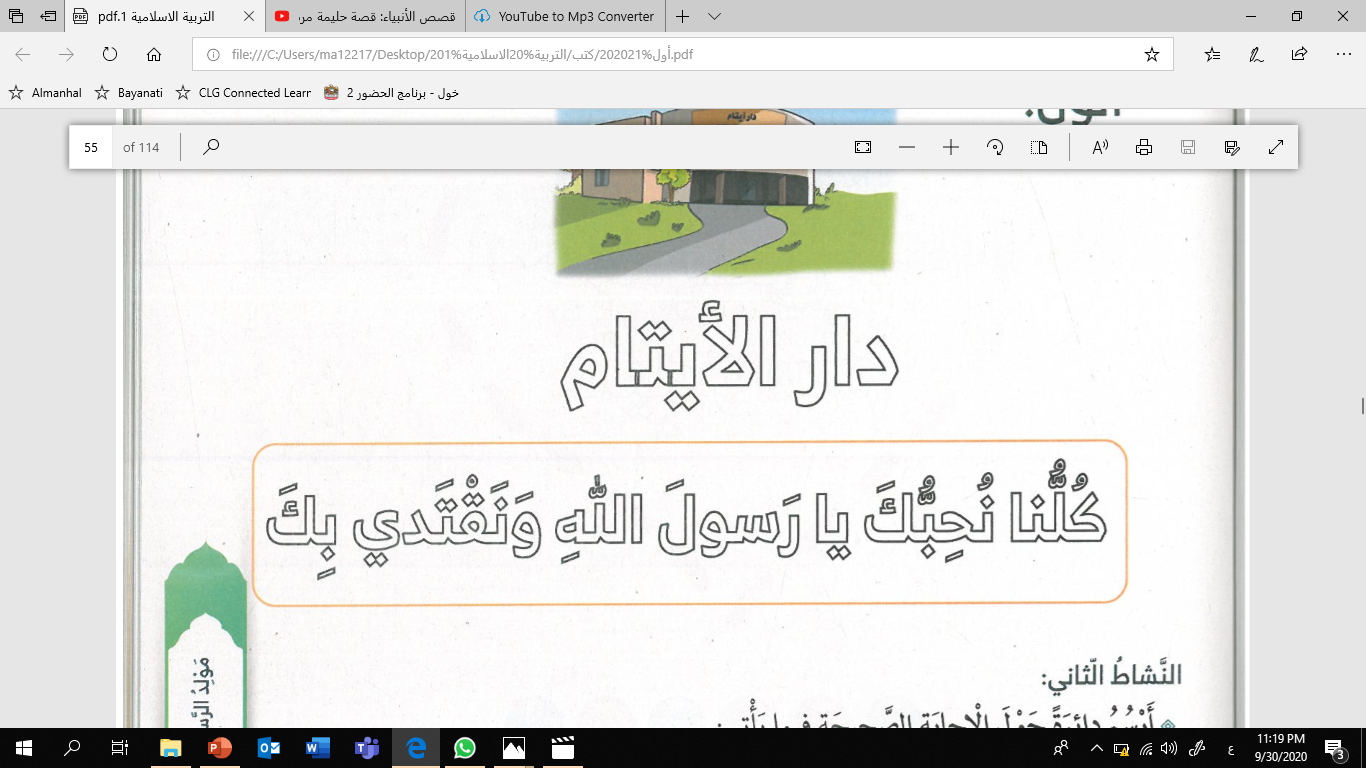 55
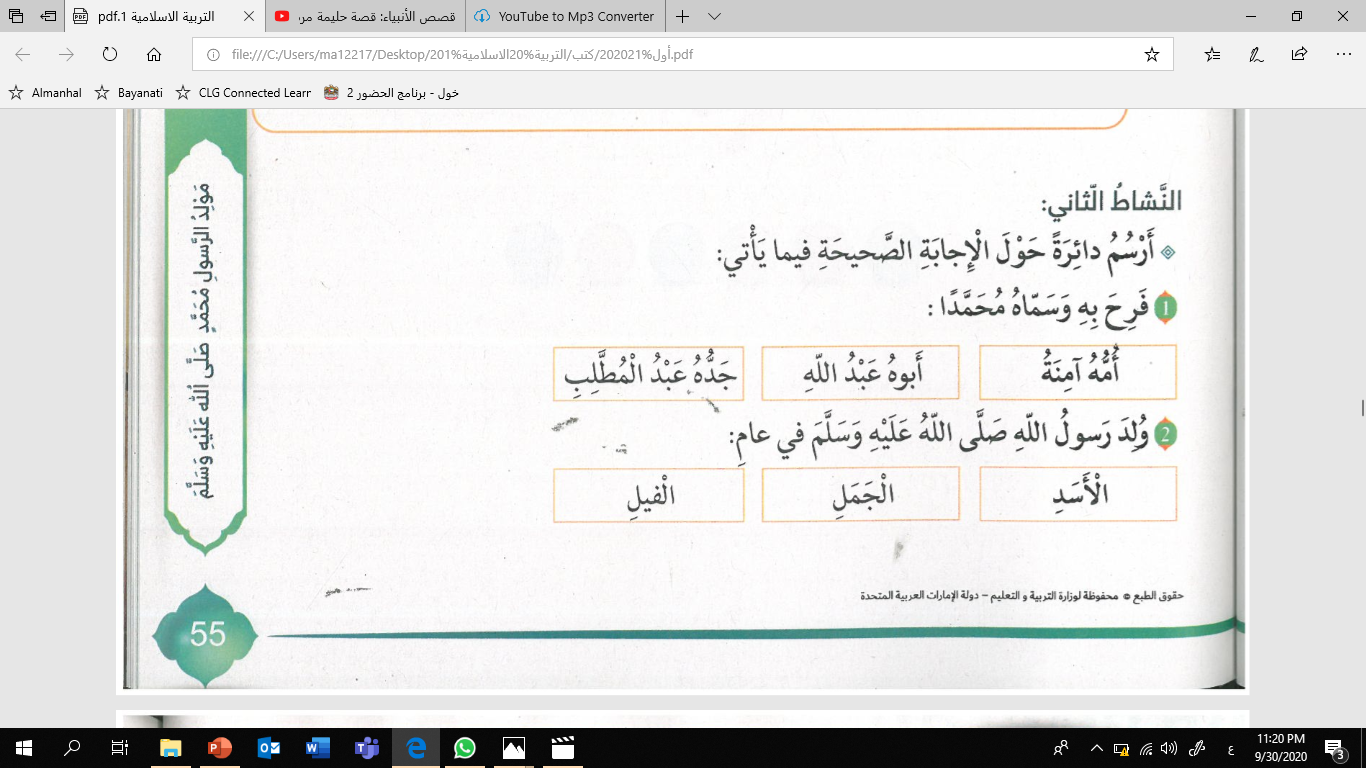 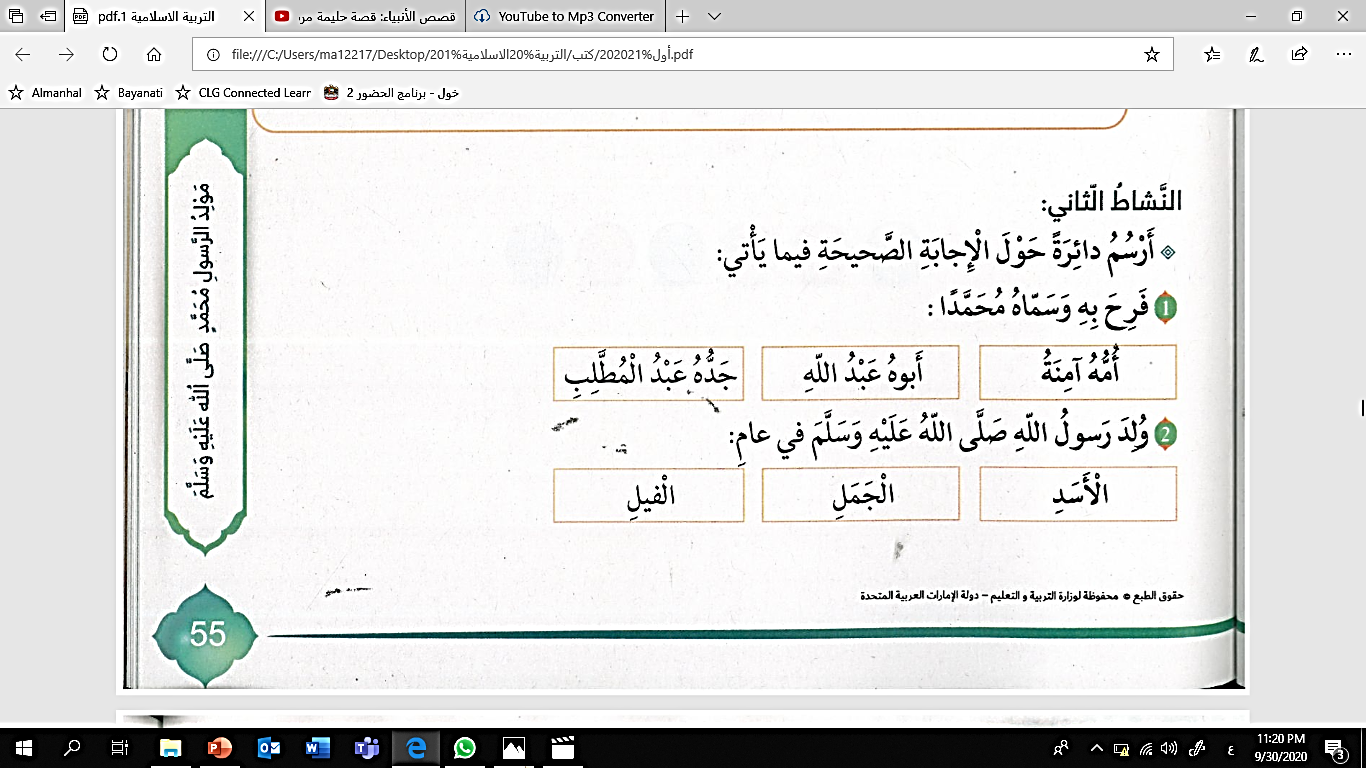 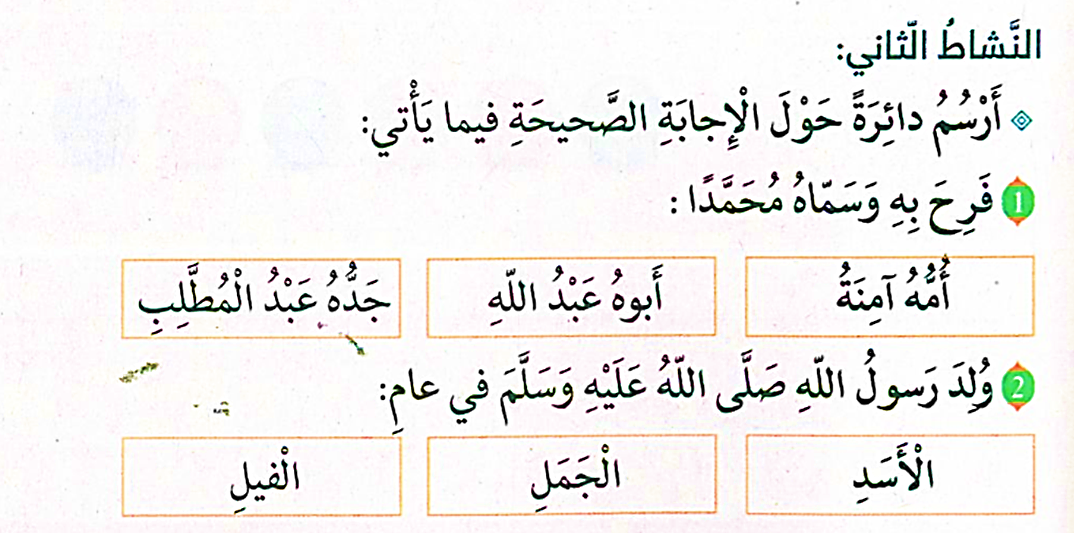 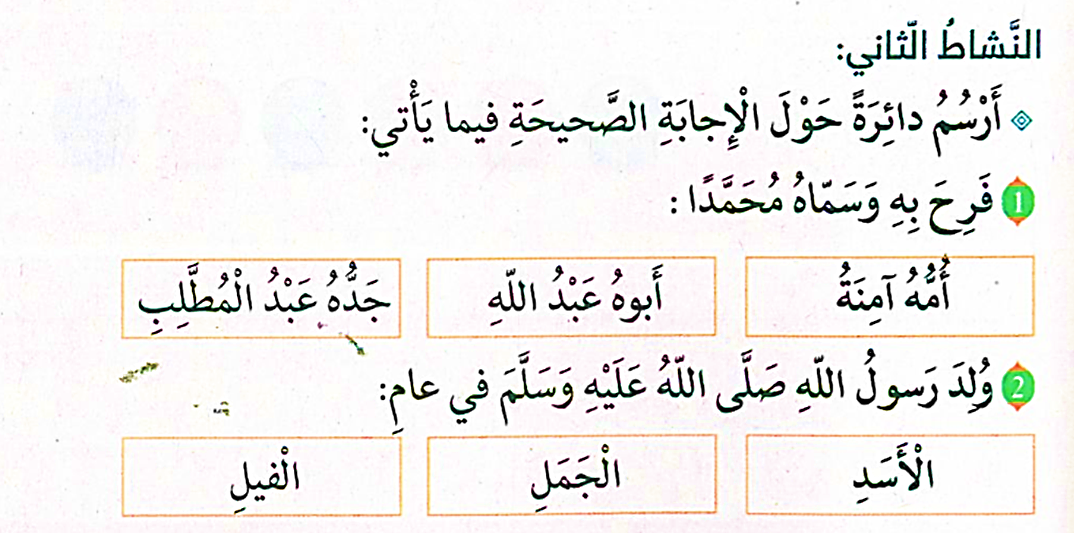 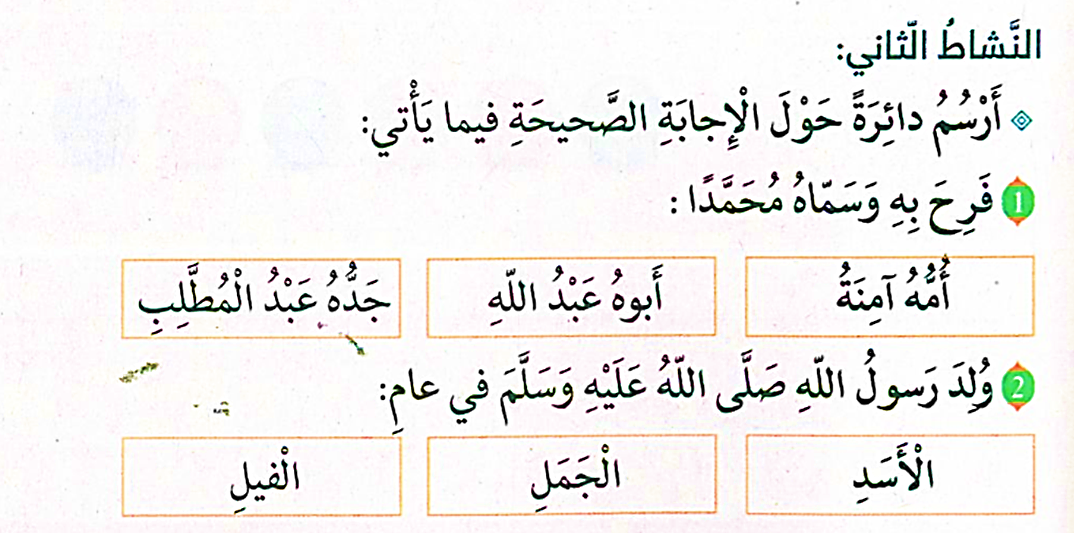 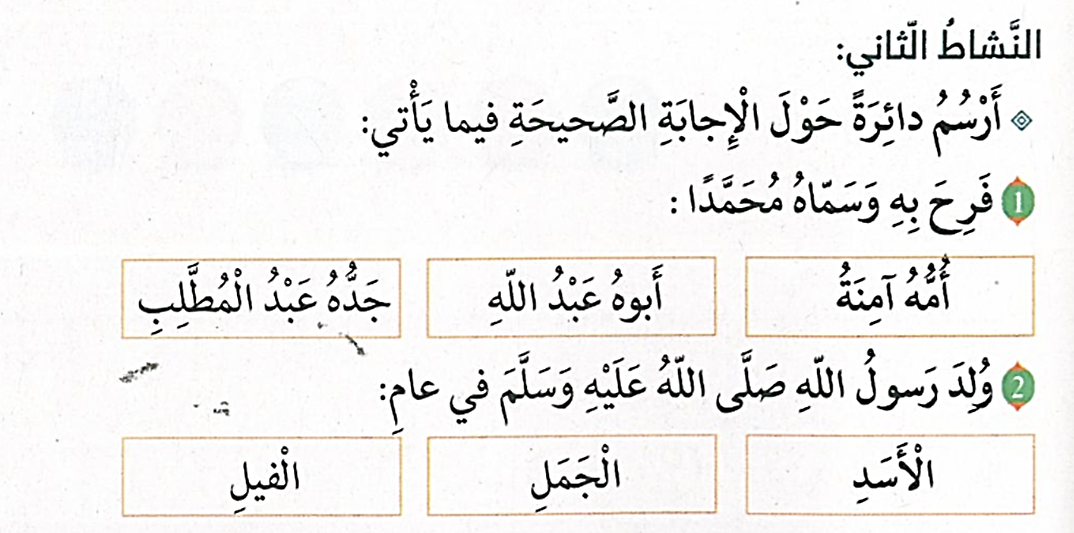 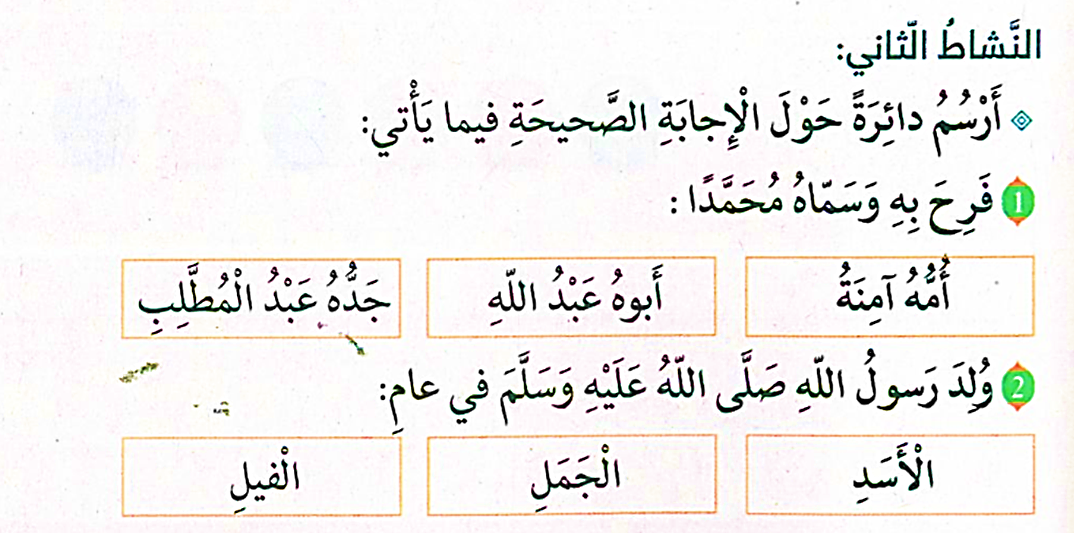 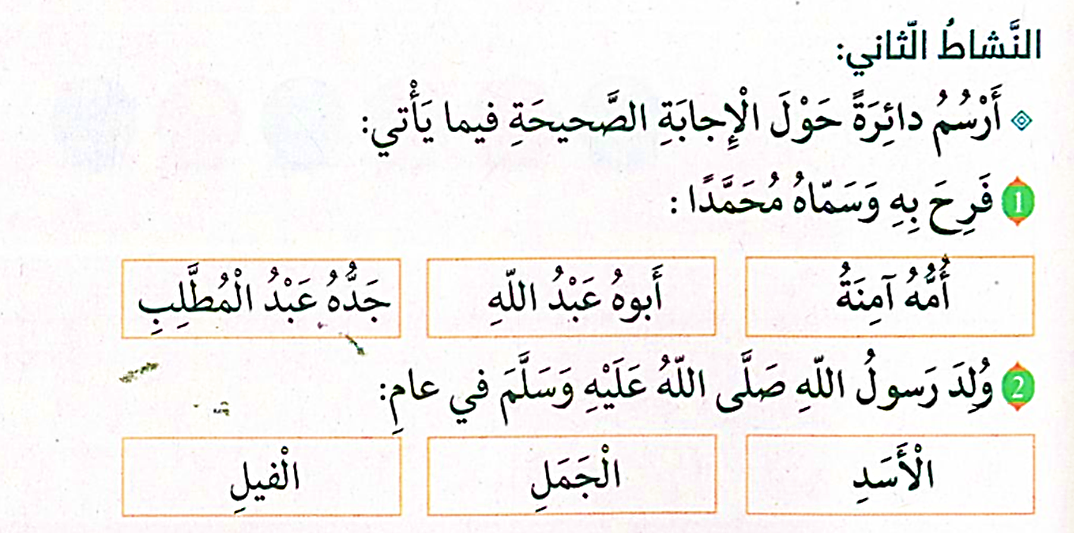 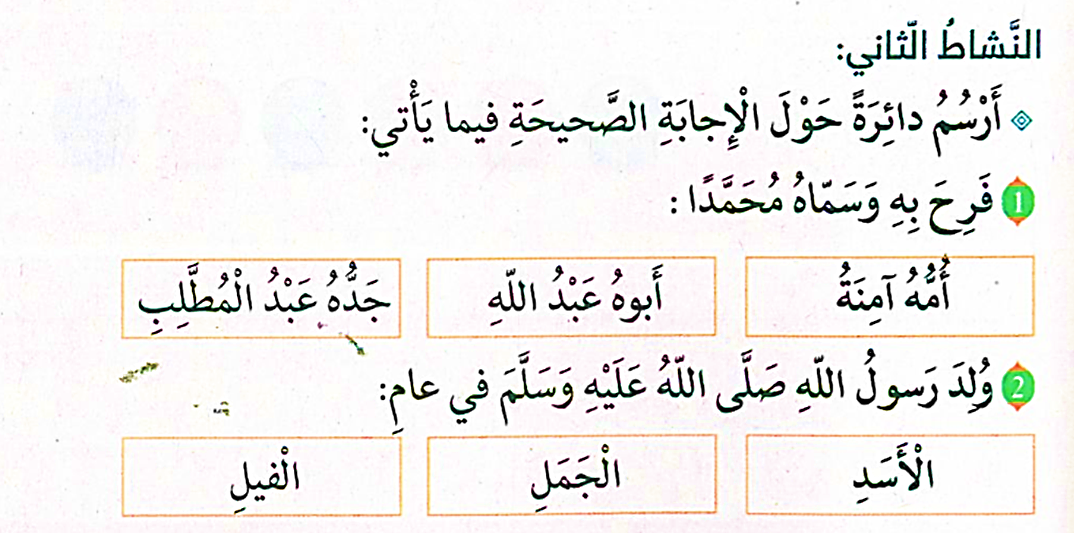 55
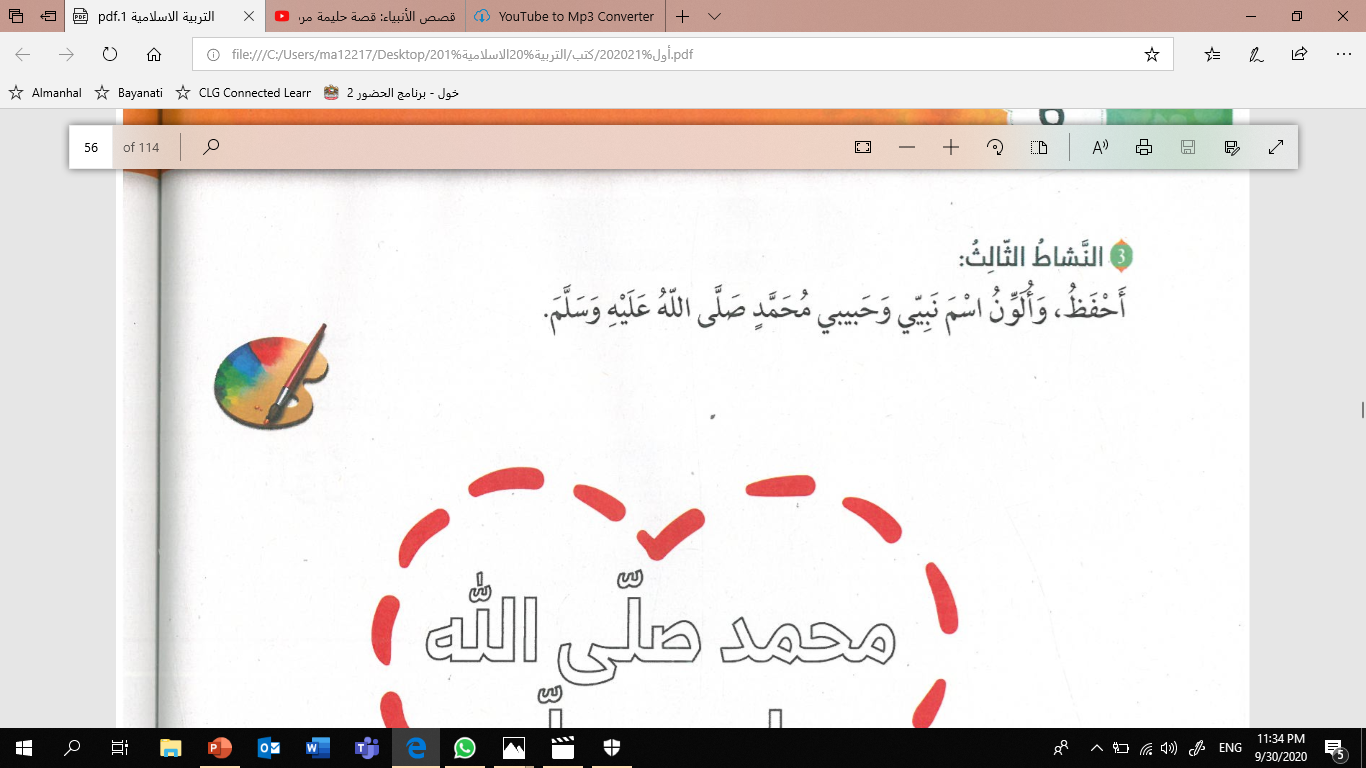 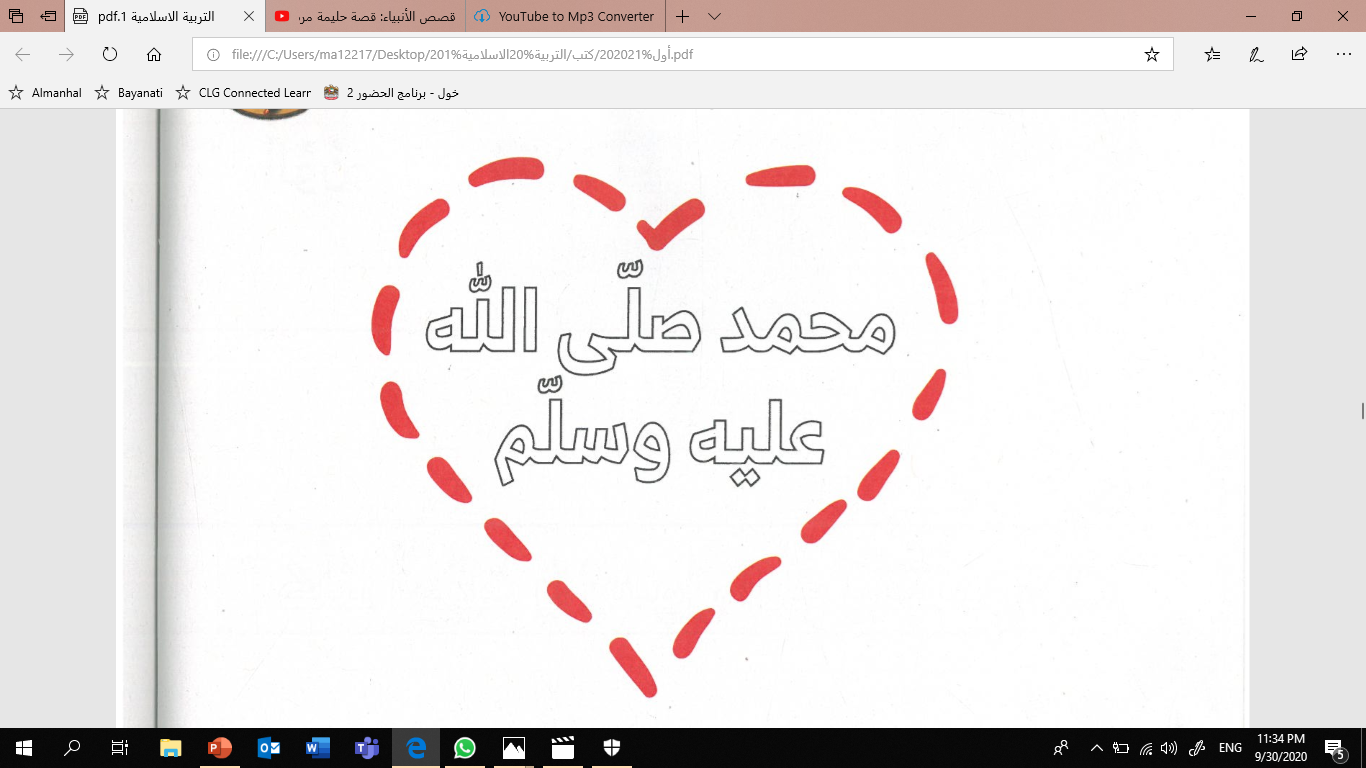 56
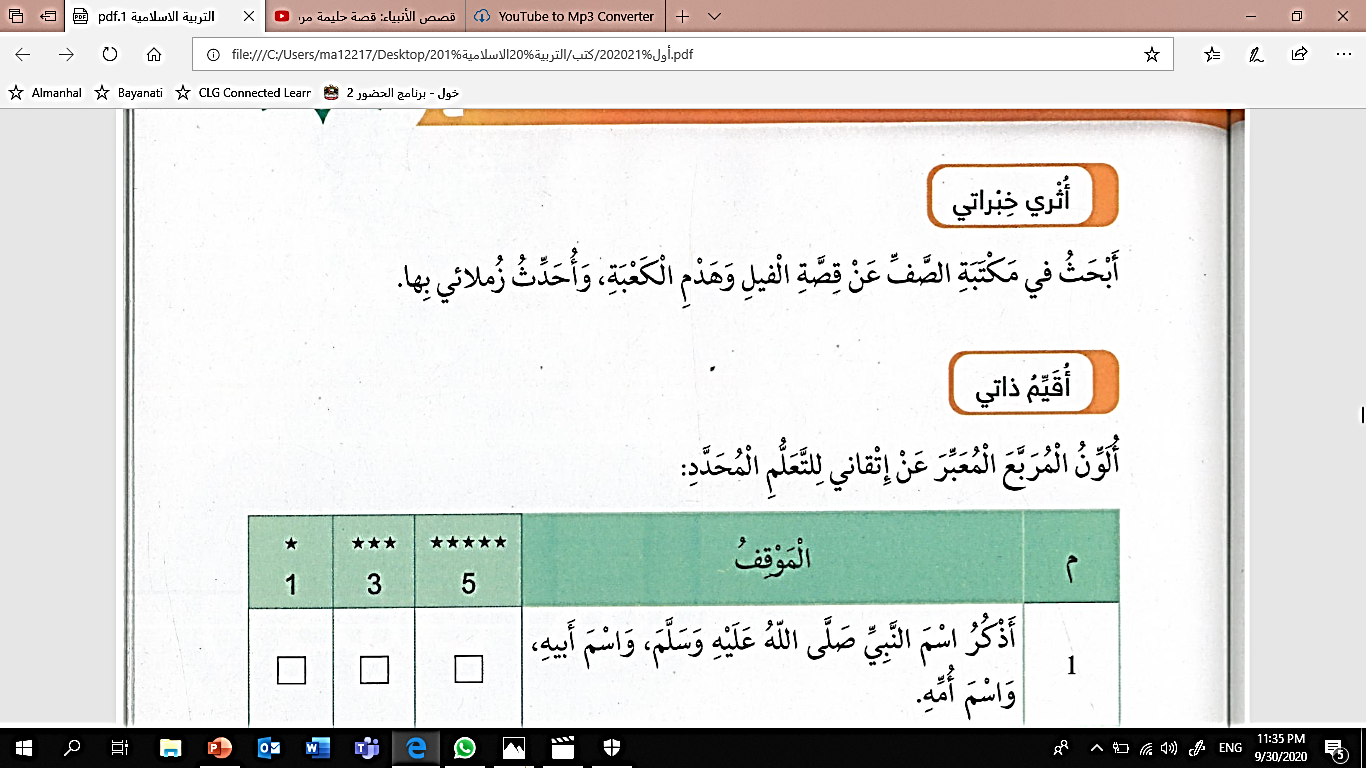 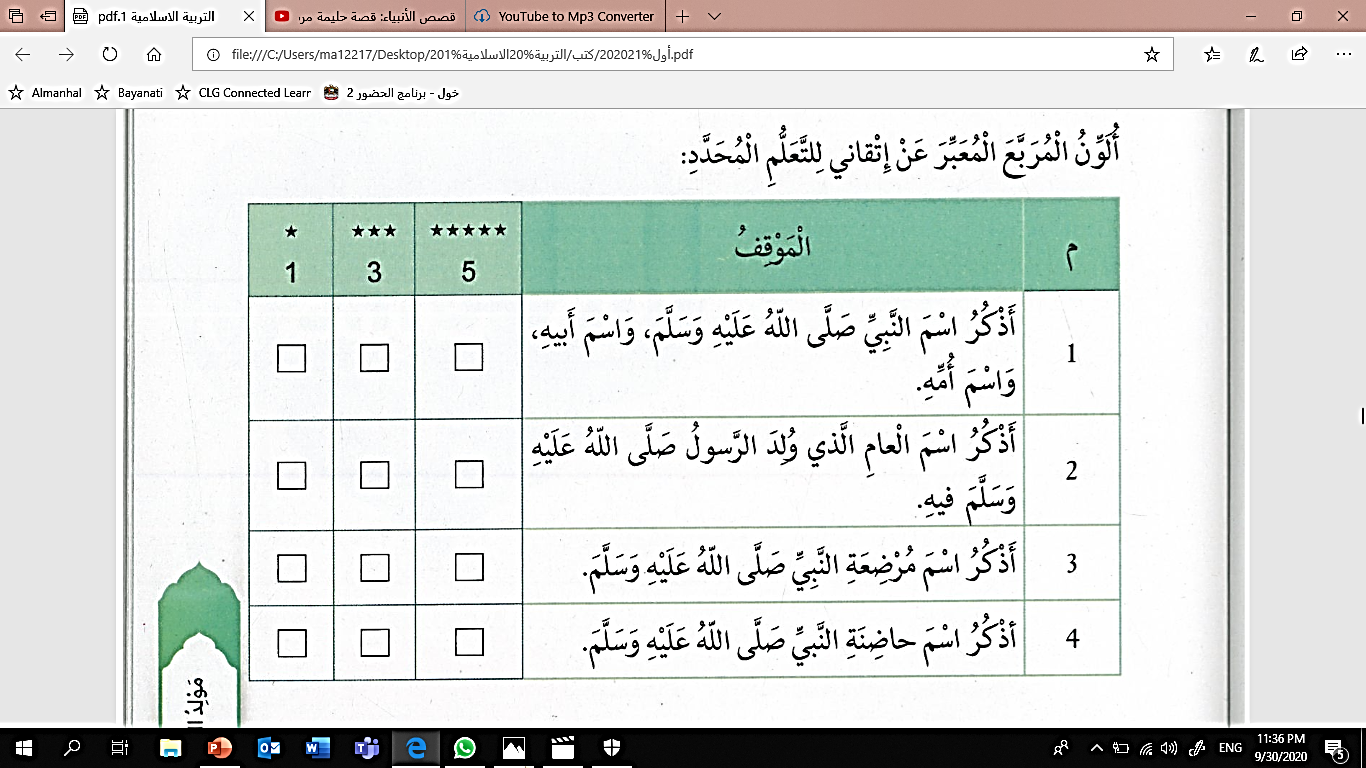 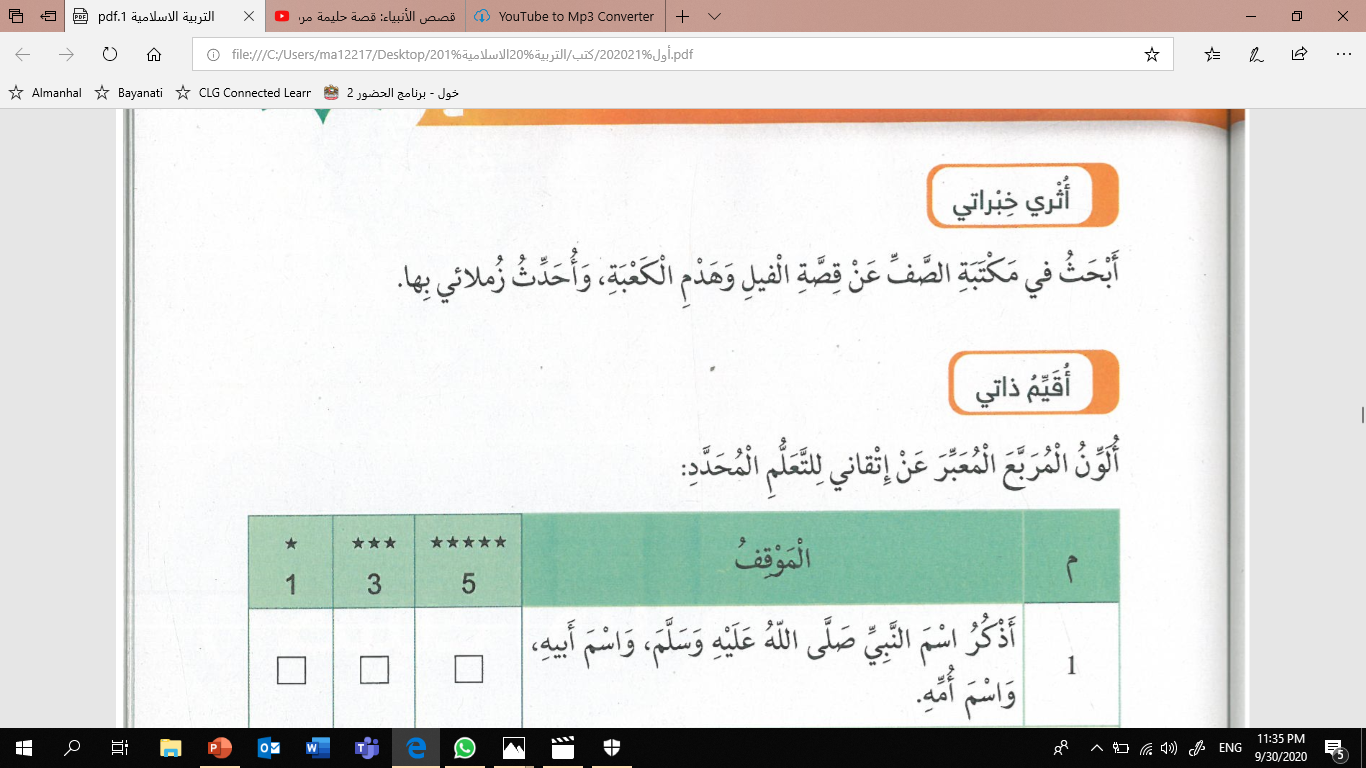 57
بِطاقة خُروج
ماذا تَعلّمت الْيوم؟